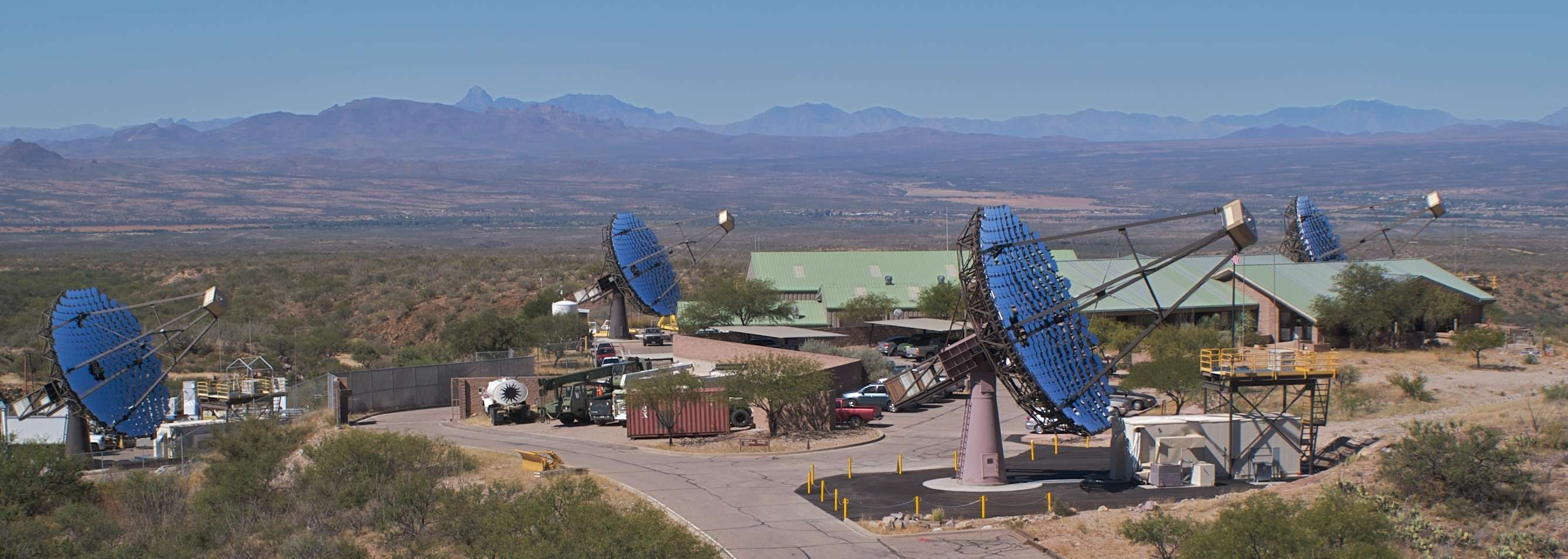 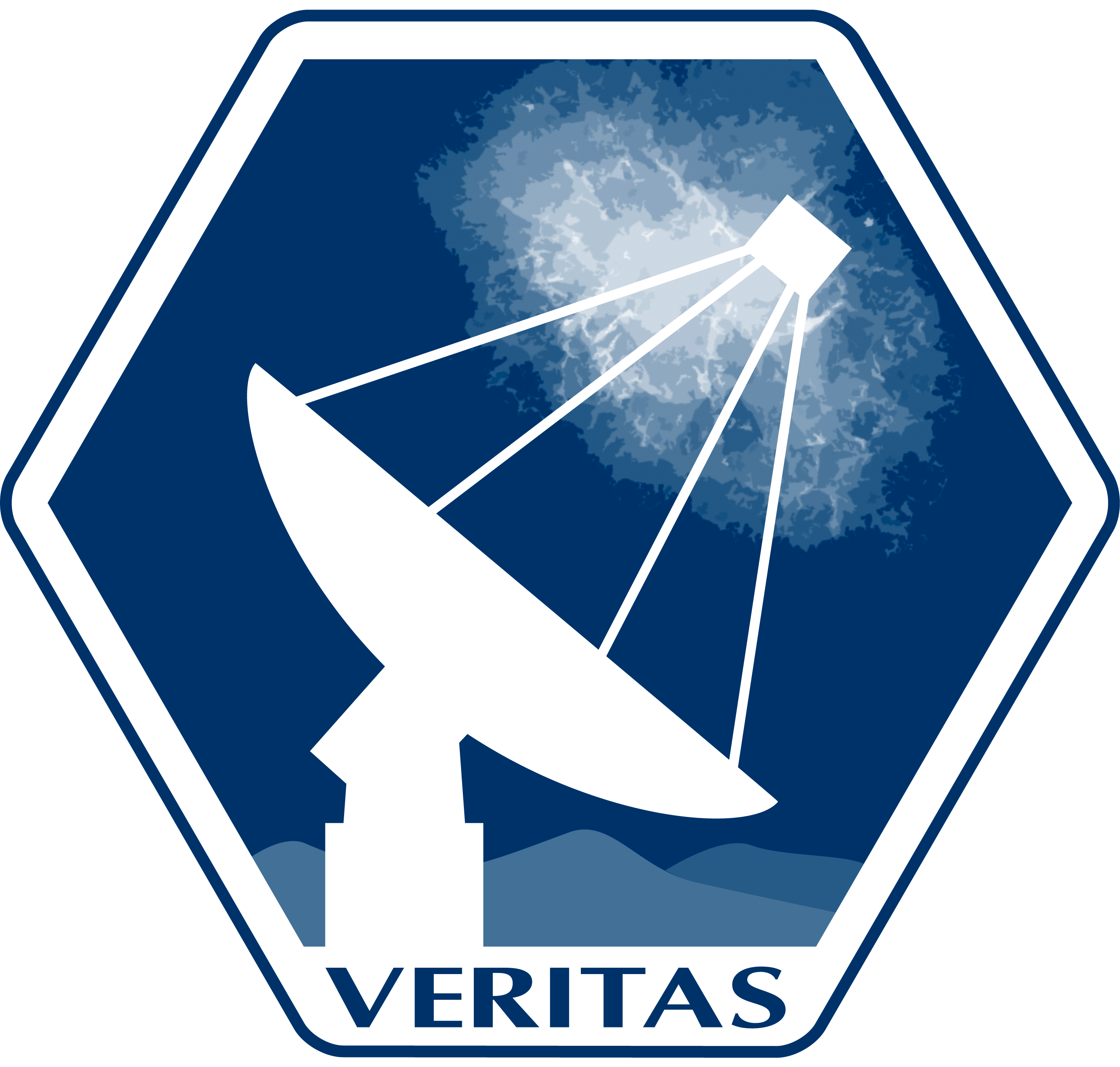 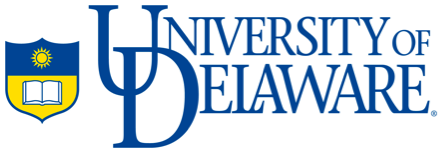 VERITAS Observations of Galactic TeV Sources
Jamie Holder1 for the VERITAS Collaboration2
 1. Bartol Research Institute/ University of Delaware
2. http://veritas.sao.arizona.edu
GeV and TeV Sources in the Milky Way
 Aspen Summer Workshop                       June 2010
Galactic Sources with VERITAS
General Observation Strategy:
Limited Blind Survey
Pointed Observations
Both of these have led to detections.

This talk:
VERITAS Overview
Survey
Galactic Binaries
Brian Humensky:
SNR and PWN
VERITAS: Fall 2007
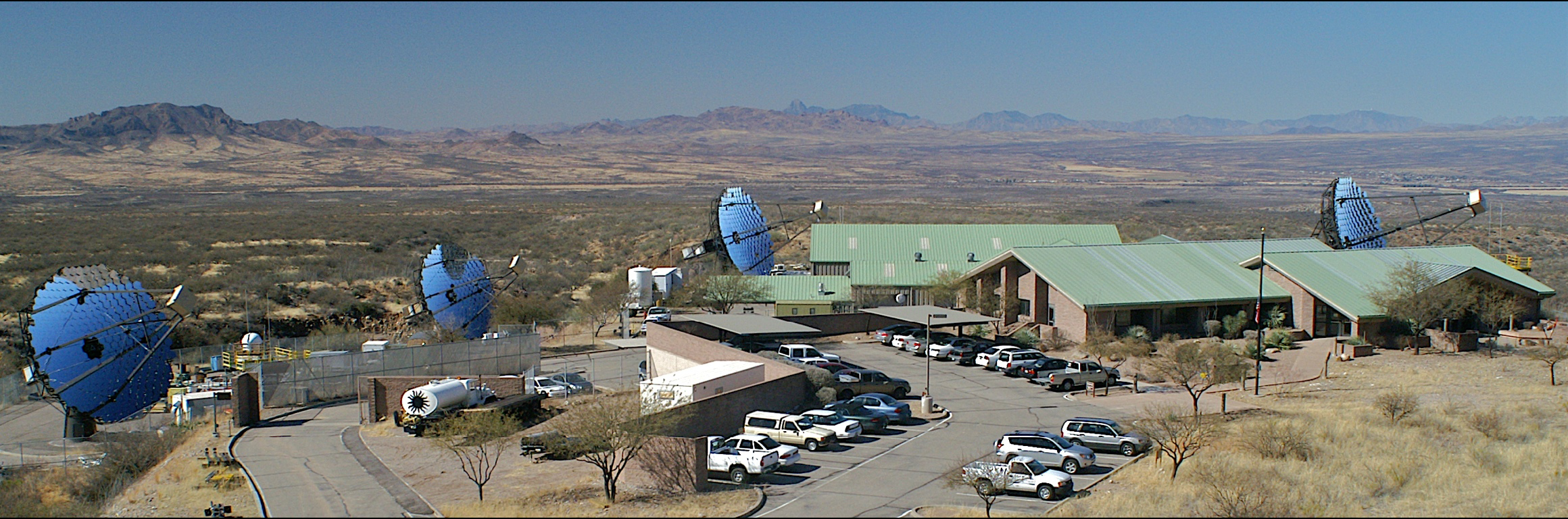 Smithsonian Astrophysical Observatory
 Purdue University
 Iowa State University 
 Washington University in St. Louis
 University of Chicago
 University of Utah
 University of California, Los Angeles
 McGill University, Montreal
 University College Dublin
 University of Leeds
 Adler Planetarium
 Argonne National Laboratory
 Barnard College
 DePauw University
 Bartol Research Institute/ University of Delaware
 Grinnell College
 University of California, Santa Cruz
 University of Iowa
 University of Massachusetts
 Cork Institute of Technology
 Galway Mayo Institute of Technology
 National University of Ireland Galway

 ~25 Associate Members
http://www.youtube.com/watch?v=ucP1dAXfYtQ
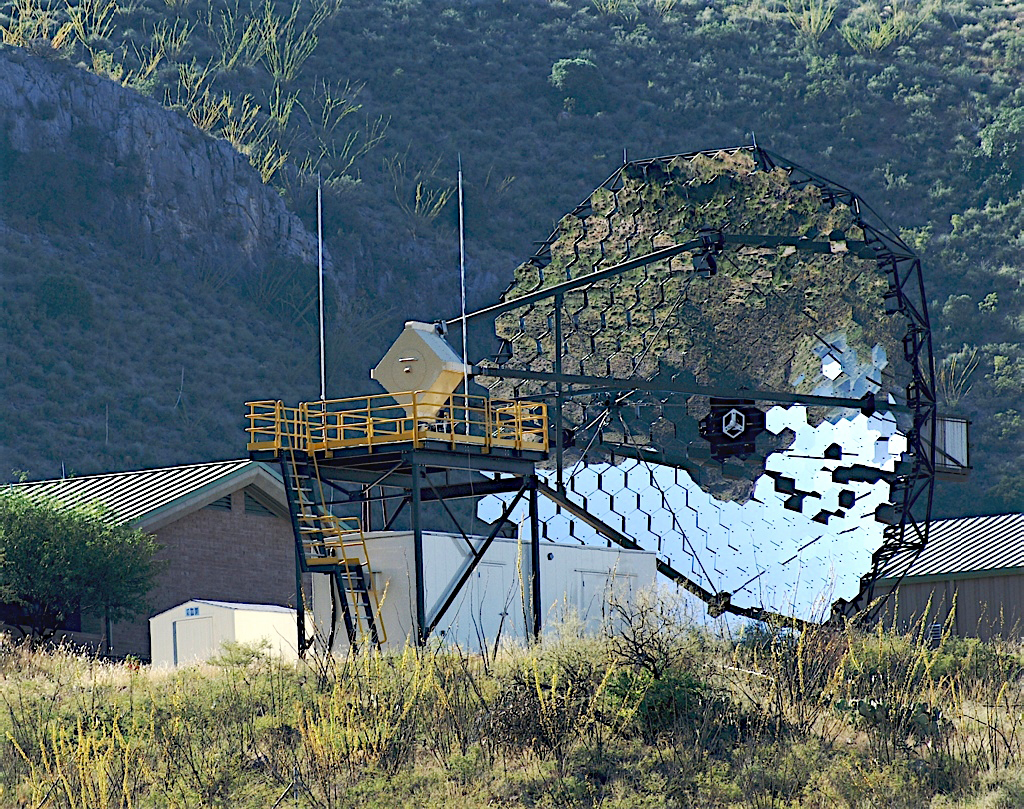 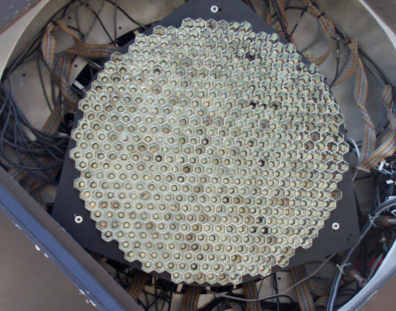 12m
3.5°
VERITAS
Situated at 1250m altitude at the Whipple Observatory near Tucson
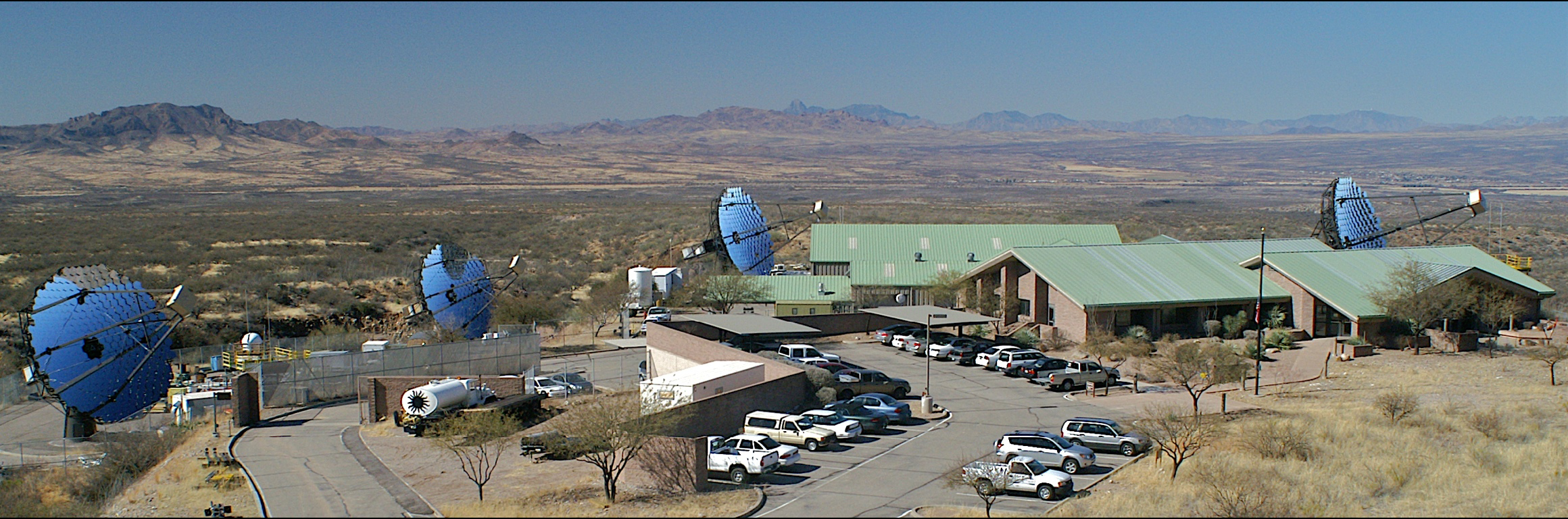 111m2 tessellated mirror
 Recoated every ~2 years
499 PMTs with lightcones
 500 MHz sampling FADCs
 3-level trigger
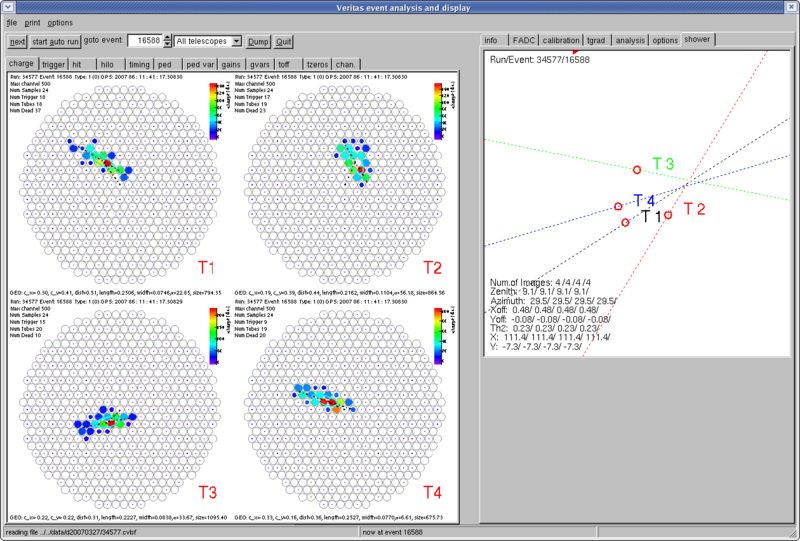 Data
Arrival direction from the sky
Core position on the ground
PMT signals digitized 
With 500MSPS FADCs
VERITAS: Fall 2007
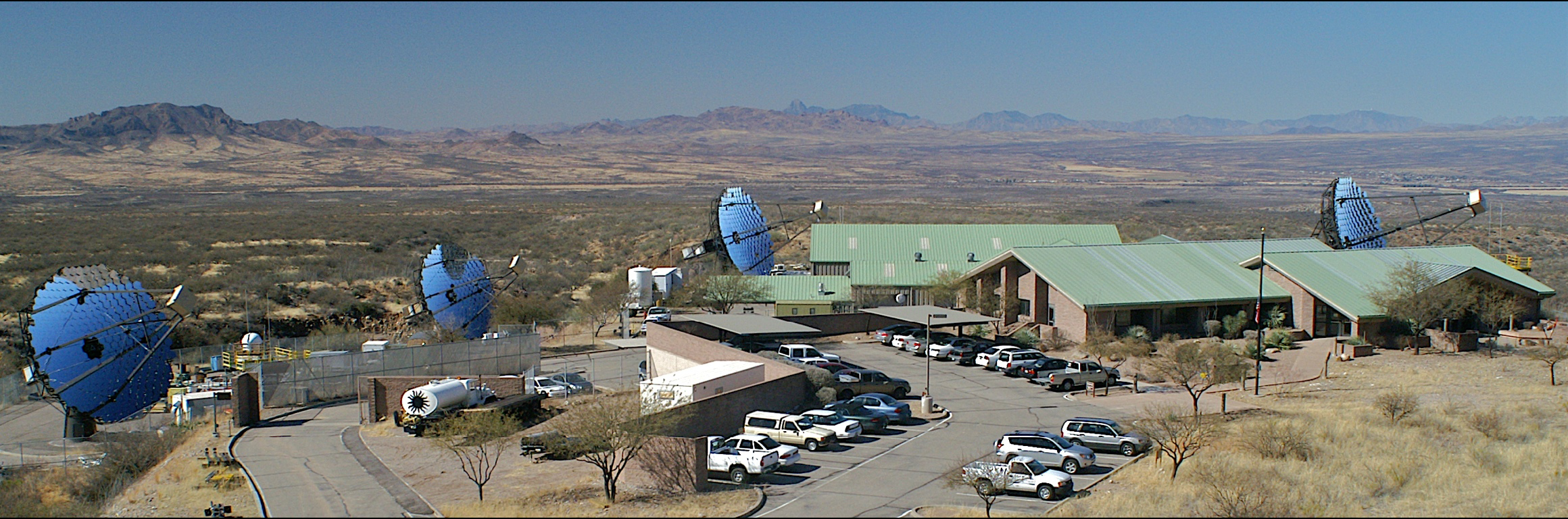 Smithsonian Astrophysical Observatory
 Purdue University
 Iowa State University 
 Washington University in St. Louis
 University of Chicago
 University of Utah
 University of California, Los Angeles
 McGill University, Montreal
 University College Dublin
 University of Leeds
 Adler Planetarium
 Argonne National Laboratory
 Barnard College
 DePauw University
 Bartol Research Institute/ University of Delaware
 Grinnell College
 University of California, Santa Cruz
 University of Iowa
 University of Massachusetts
 Cork Institute of Technology
 Galway Mayo Institute of Technology
 National University of Ireland Galway

 ~25 Associate Members
VERITAS: Fall 2009
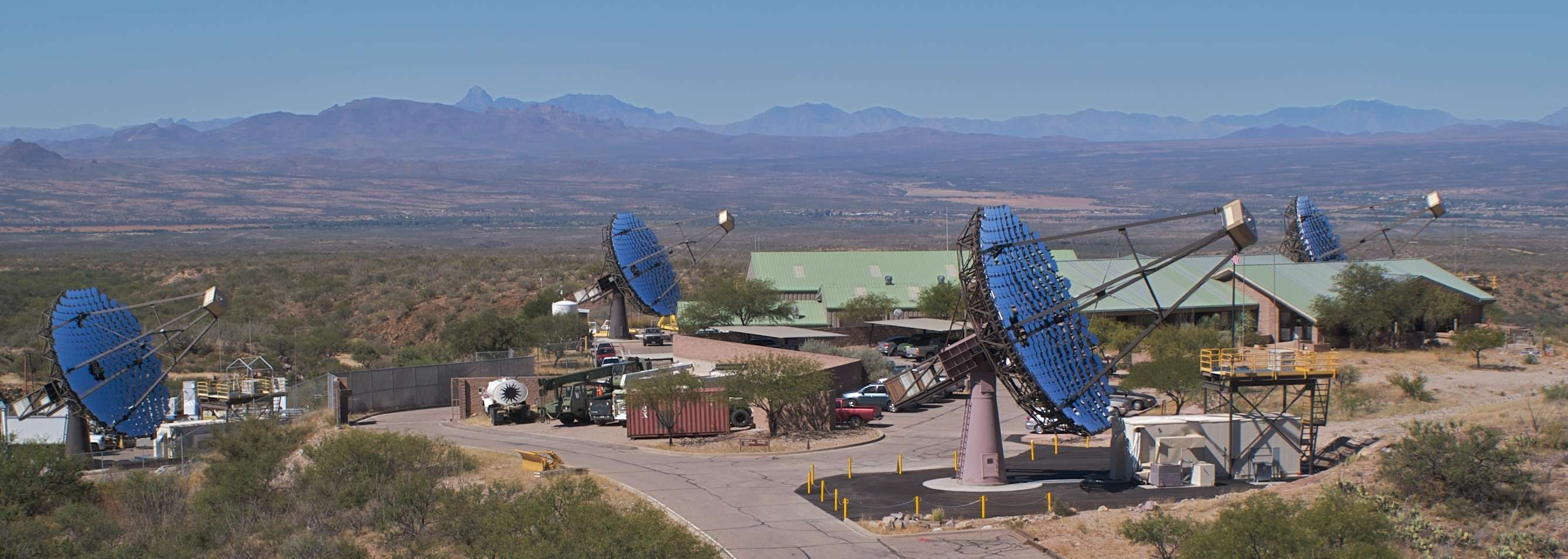 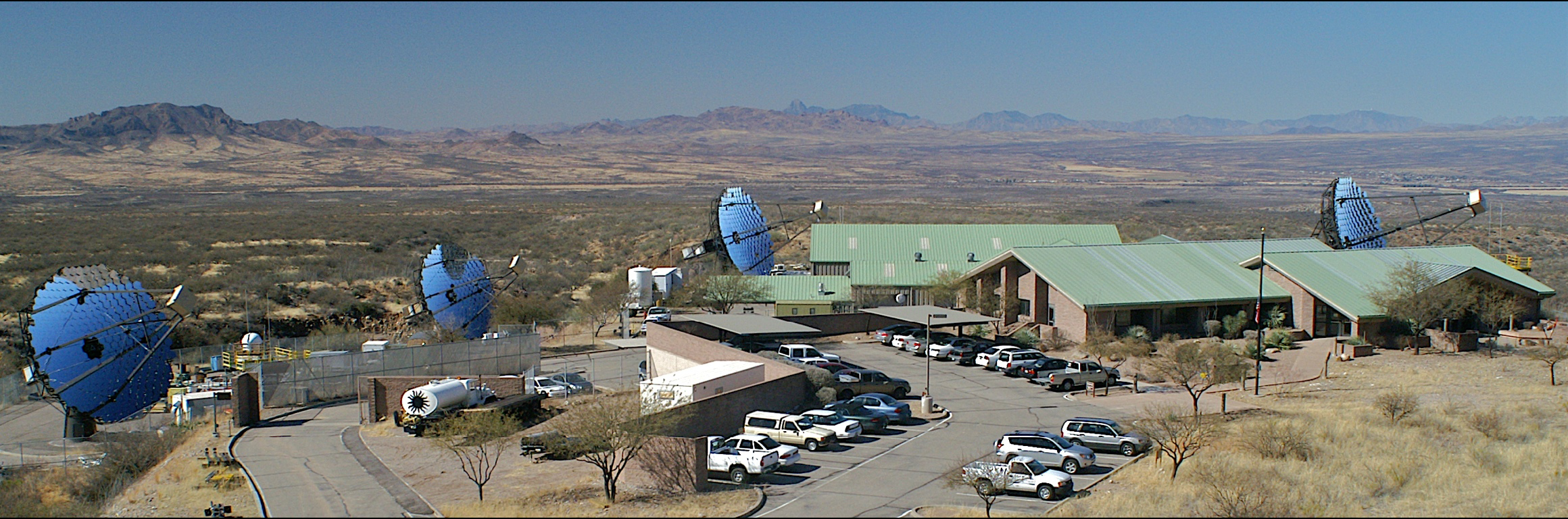 Smithsonian Astrophysical Observatory
 Purdue University
 Iowa State University 
 Washington University in St. Louis
 University of Chicago
 University of Utah
 University of California, Los Angeles
 McGill University, Montreal
 University College Dublin
 University of Leeds
 Adler Planetarium
 Argonne National Laboratory
 Barnard College
 DePauw University
 Bartol Research Institute/ University of Delaware
 Grinnell College
 University of California, Santa Cruz
 University of Iowa
 University of Massachusetts
 Cork Institute of Technology
 Galway Mayo Institute of Technology
 National University of Ireland Galway

 ~25 Associate Members
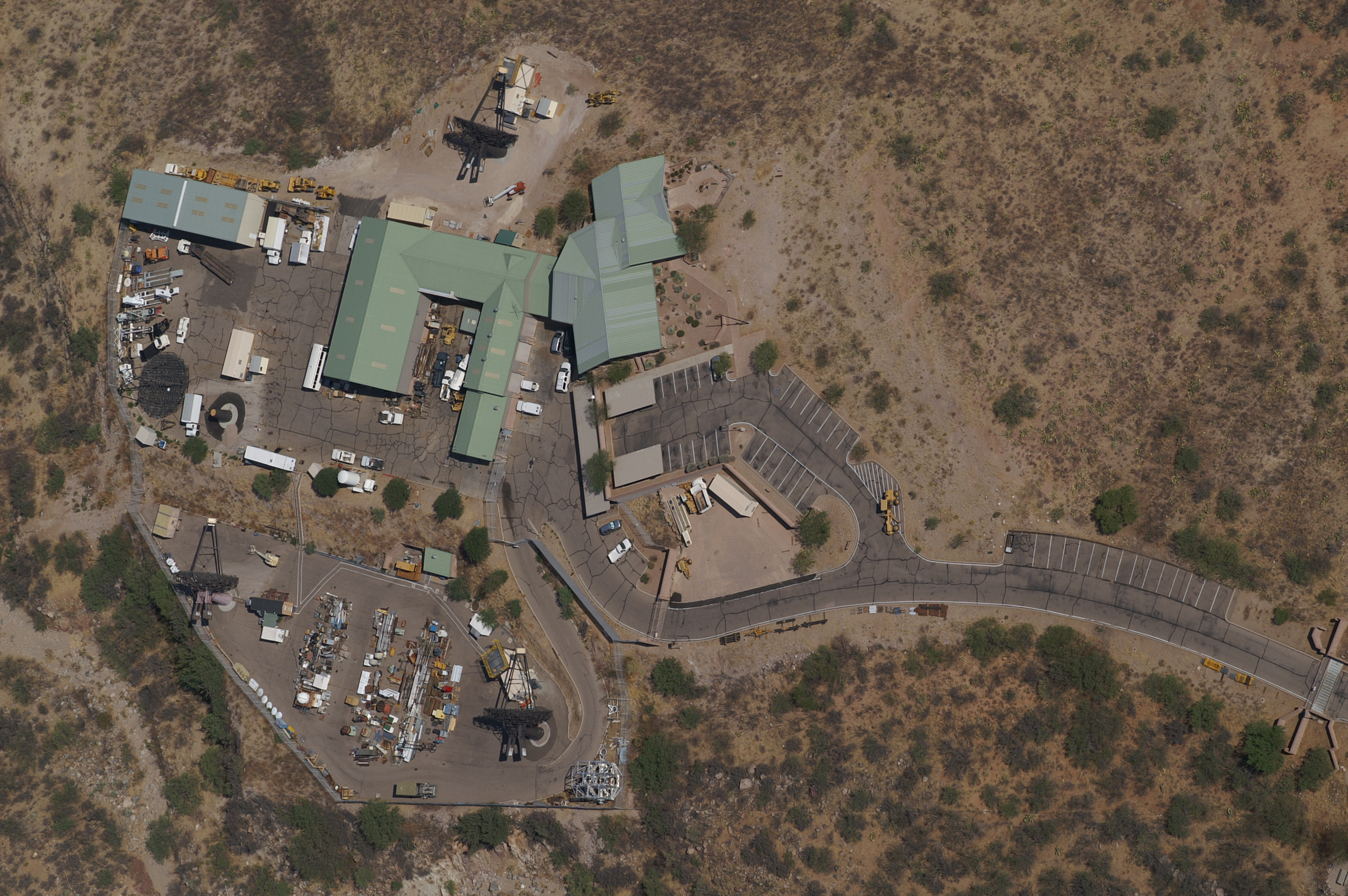 T3
Fall 2006
T4
Spring 2007
108m
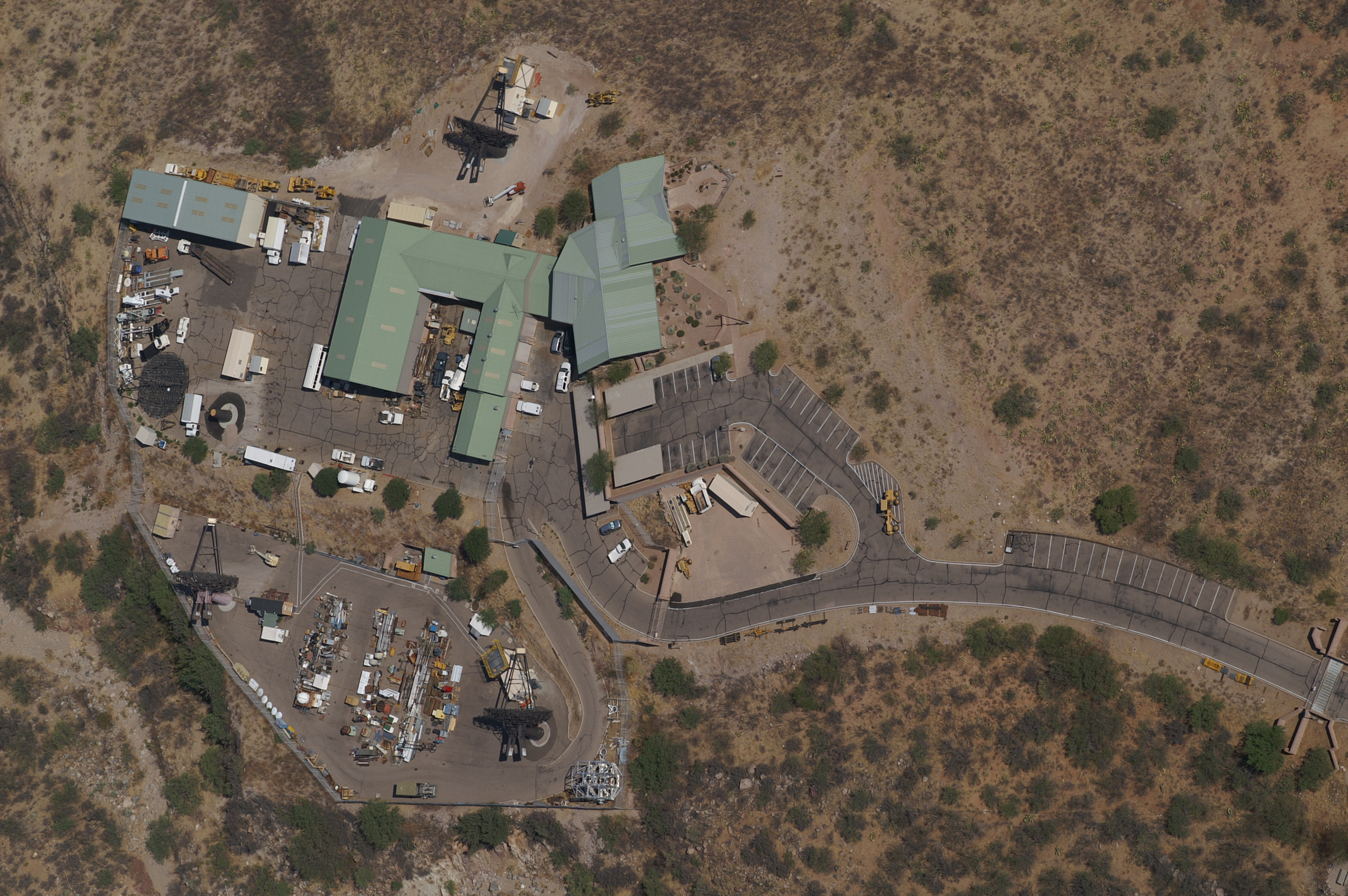 T1
Spring 2005
T2
Spring 2006
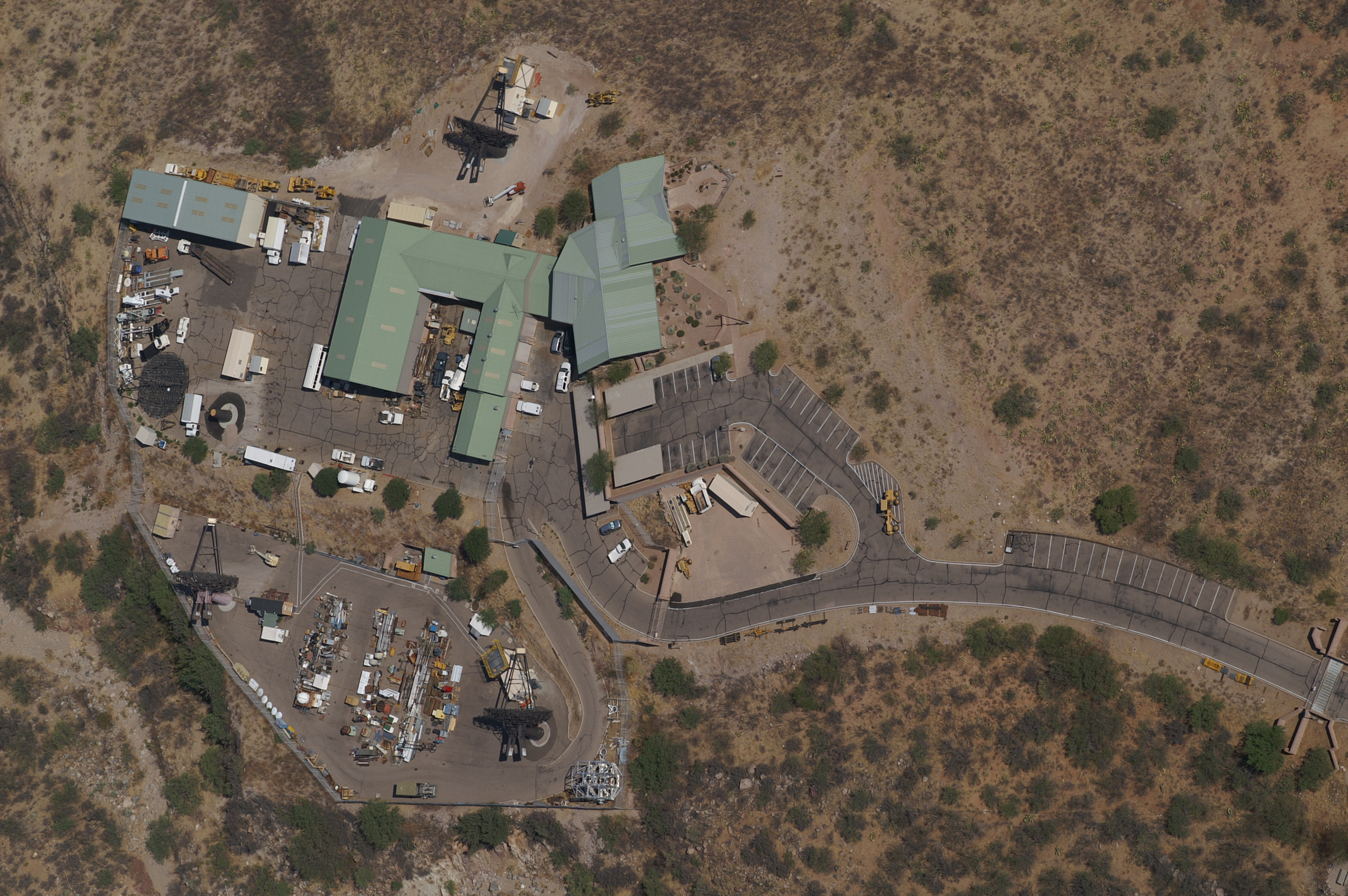 T3
Fall 2006
T4
Spring 2007
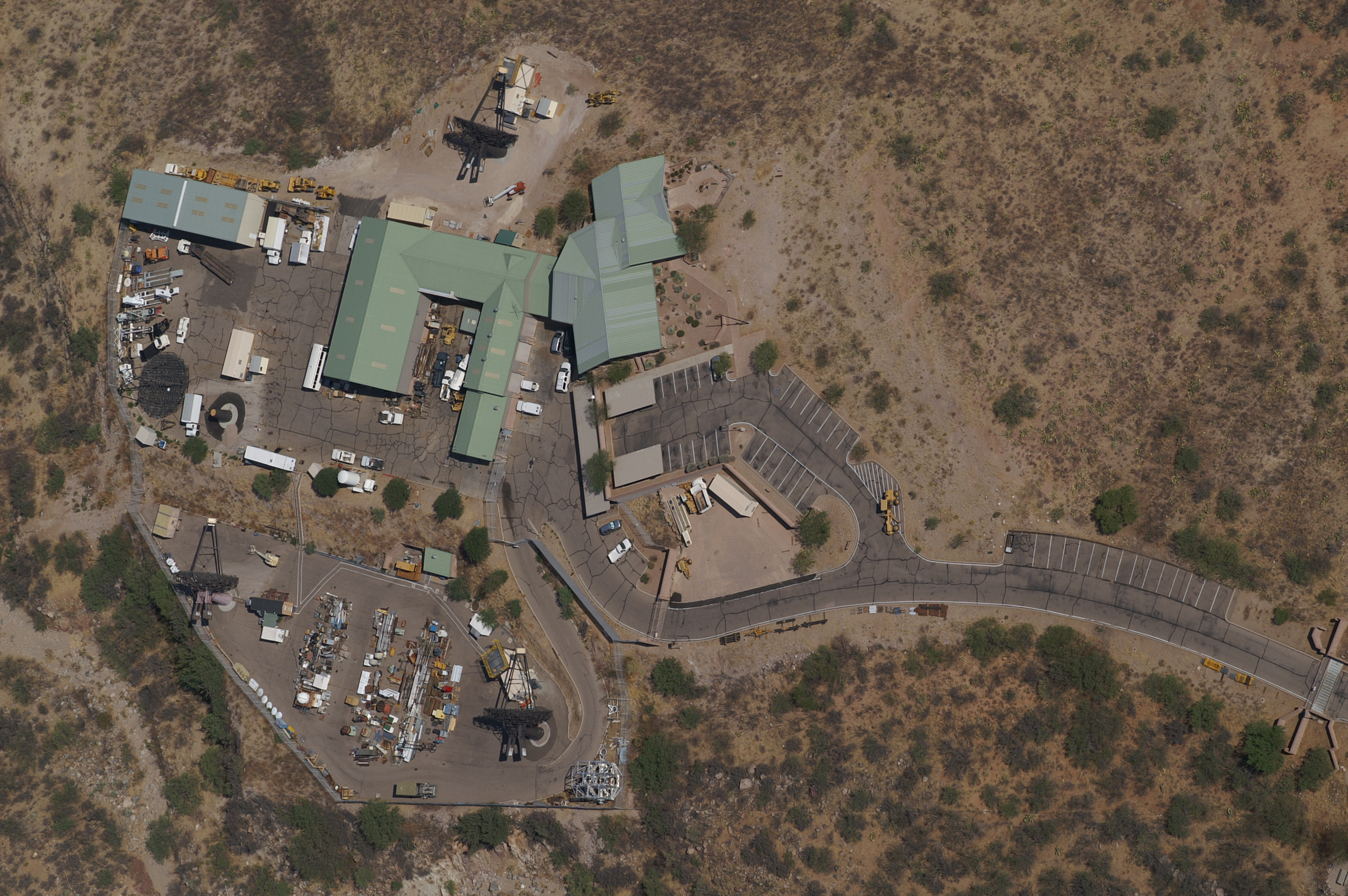 T1 relocated
Fall 2009
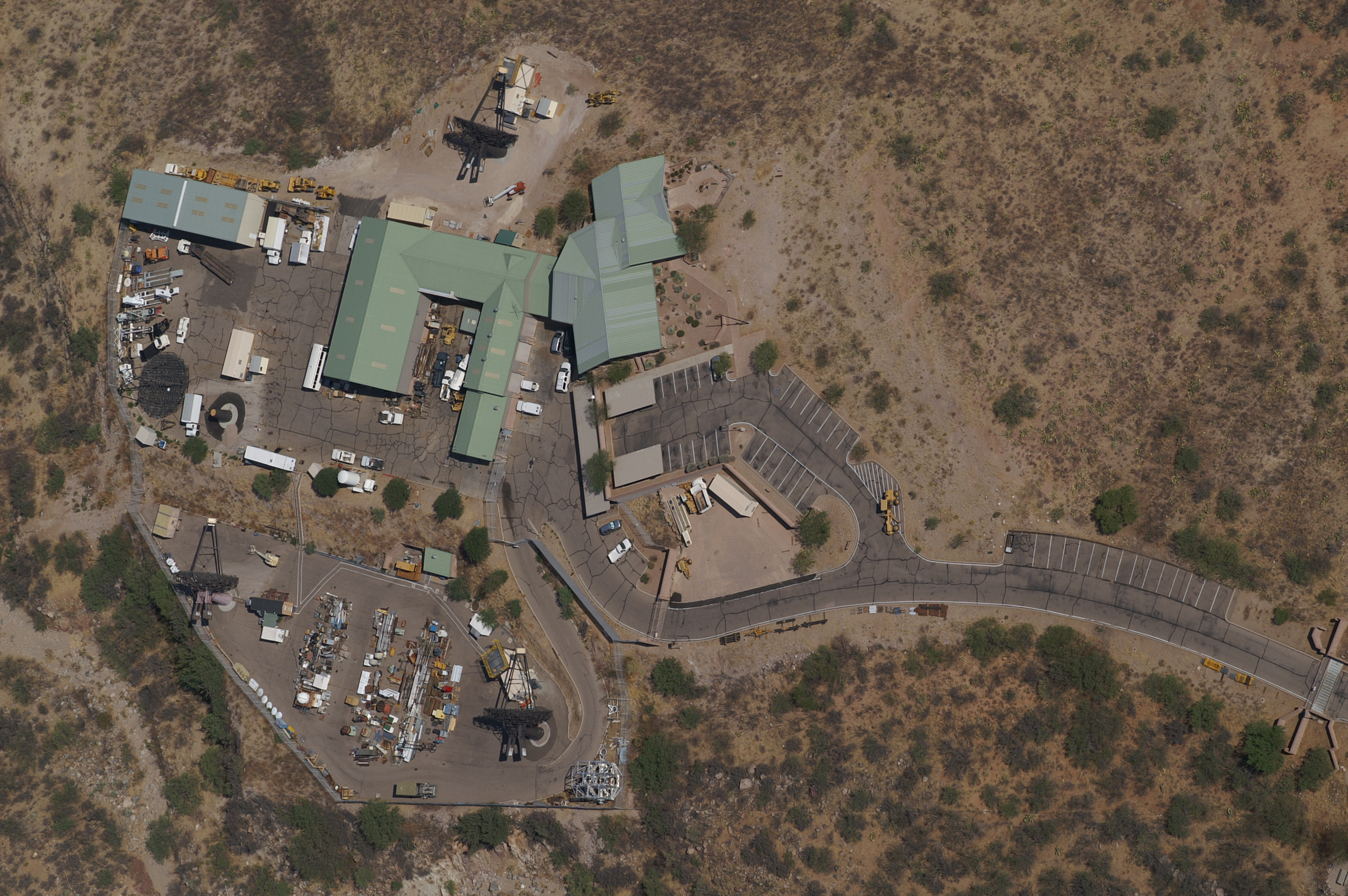 T2
Spring 2006
VERITAS Technical Performance
Sensitivity improved from 1% Crab in 50 hours to 1% Crab in 30 hours
Currently the most sensitive in the world; 
Recently received MRI-R2 funding for a further upgrade.
Angular resolution ~0.1° (68% containment)
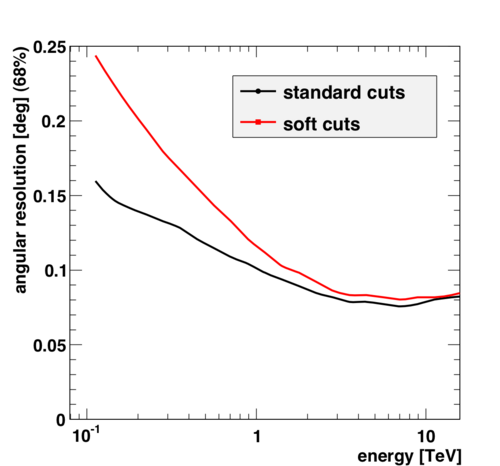 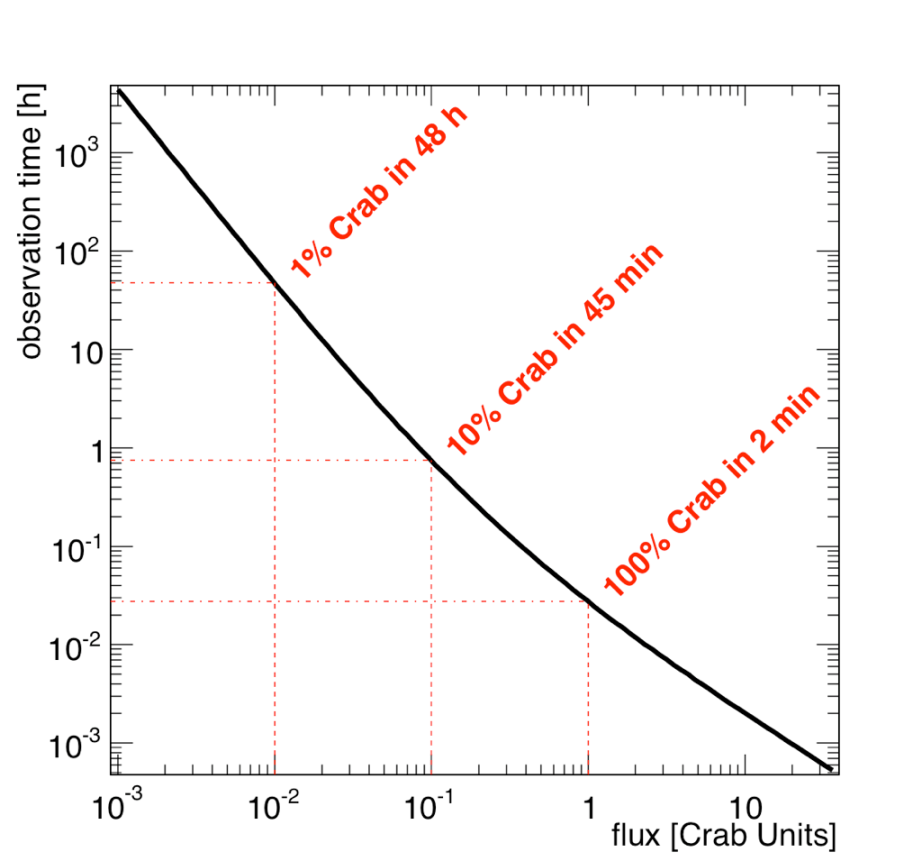 VERITAS Technical Performance
Energy resolution ~15-20% >300GeV
Energy threshold ~150 GeV
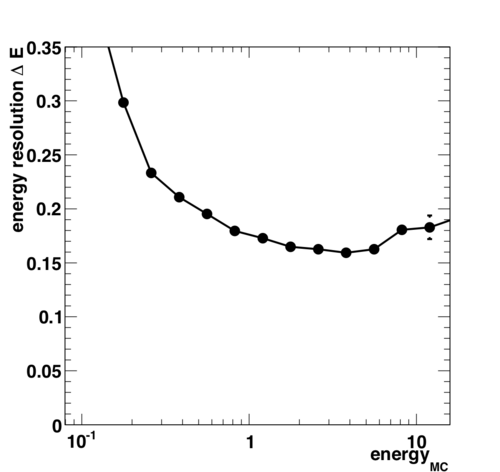 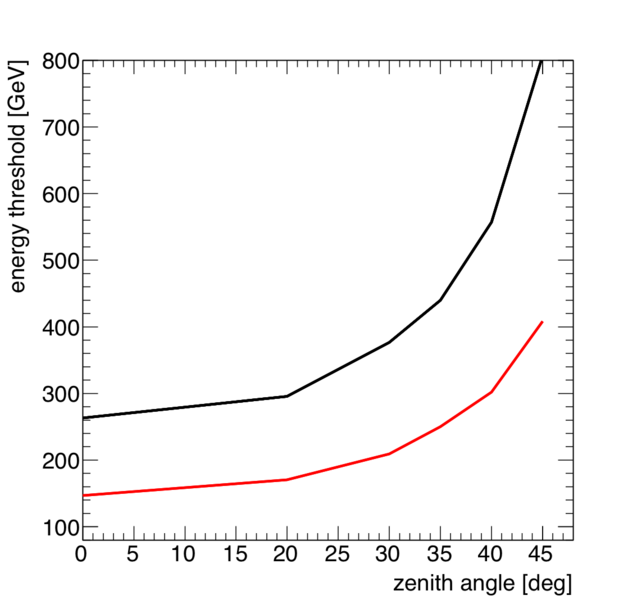 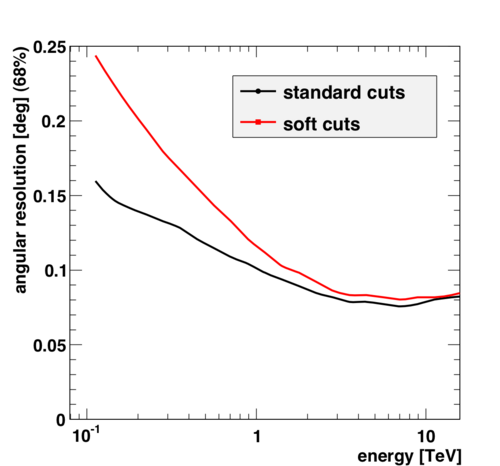 VERITAS Skymap
30 Sources in 6 Source Classes
(including Tycho’s SNR!)
tevcat.uchicago.edu
VERITAS Sky Survey
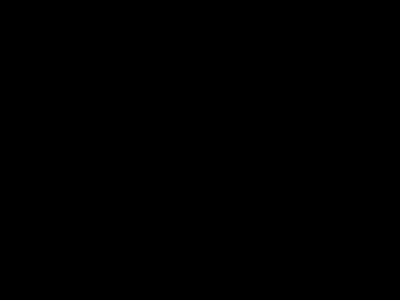 Cygnus Survey
HESS Survey
Location based on material distribution and density of potential TeV γ-ray emitters.  Size based on FOV, duty cycle and sensitivity.
VERITAS Sky Survey II
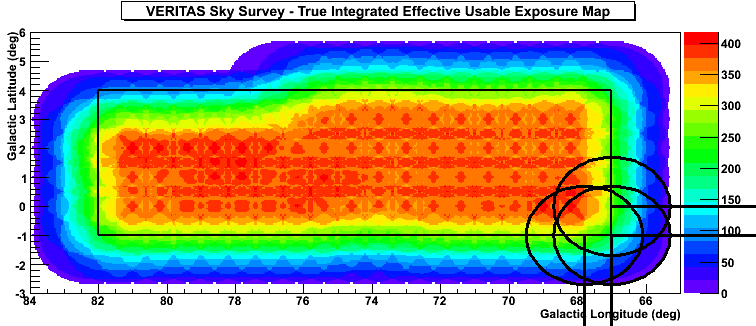 1.75˚
Exposure Map
2007-2009, 112 base hrs with 56 hrs of follow-up studies
Cygnus Region Coverage: 67˚ < l < 82˚, -1˚ < b < 4˚
4 pre-defined cut-sets (hard/soft, point-like/extended)
Depth: <3% Crab above 200 GeV [99% CL] for point-like sources
One Particularly Interesting Region
Significance Map
Subset of Survey
Hard/Extended cuts

TeV J2032+4130
Known source, first detected by HEGRA
Possible Associations:
CYG OB2
MGRO J2031+41
1FGL J2032.2+4127/0FGL J2032.2+4122 
VERITAS Detection is >5σ at nominal position (no trials)

New Source!
VER J2019+407
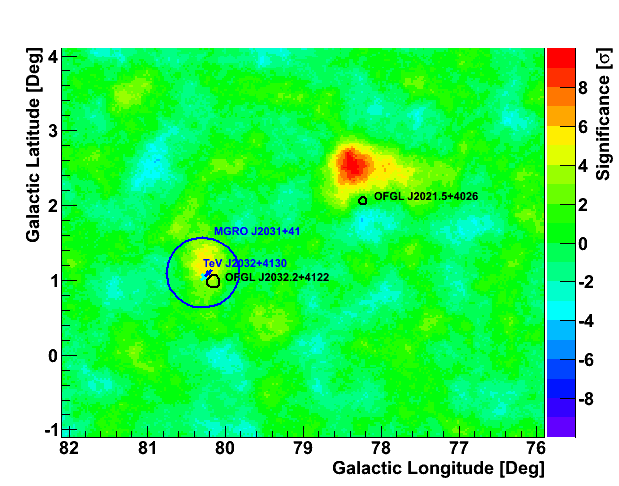 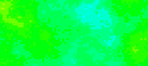 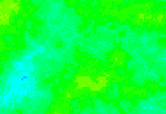 PRELIMINARY
VER J2019+407
Significance Map
Early Follow-up candidate
Independent data set from Fall 2009 confirms existence of a new source at  ~7.5σ. 

Preliminary Flux level above 1 TeV: ~ 3% Crab

Preliminary Extension:
~0.2˚ Symmetric Gaussian Fit
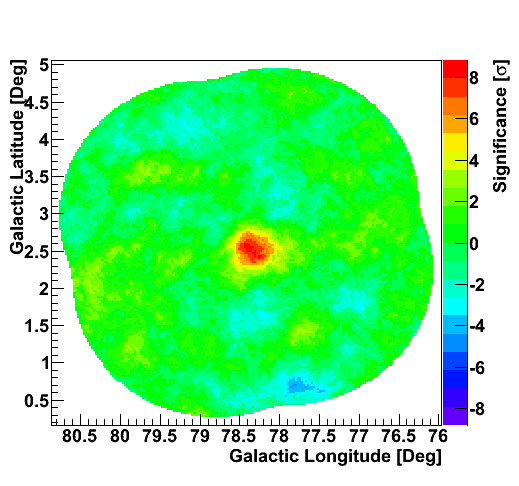 PRELIMINARY
VER J2019+407 II
N
VERITAS Excess Map
Peak in NW corner of G78.2+2.1 (-Cygni)
Distance ~ 1.5 – 1.8 kpc
Age ~ 5-10 kyr 

TeV Mechanism?
Is it the PWN of Fermi PSR J2021+4026?

Is it shock-matter interactions?
CO?  Lots to the SE, not as much in the NW.  


Partial HI shell to NW?

Shock overtaking cavity wall?
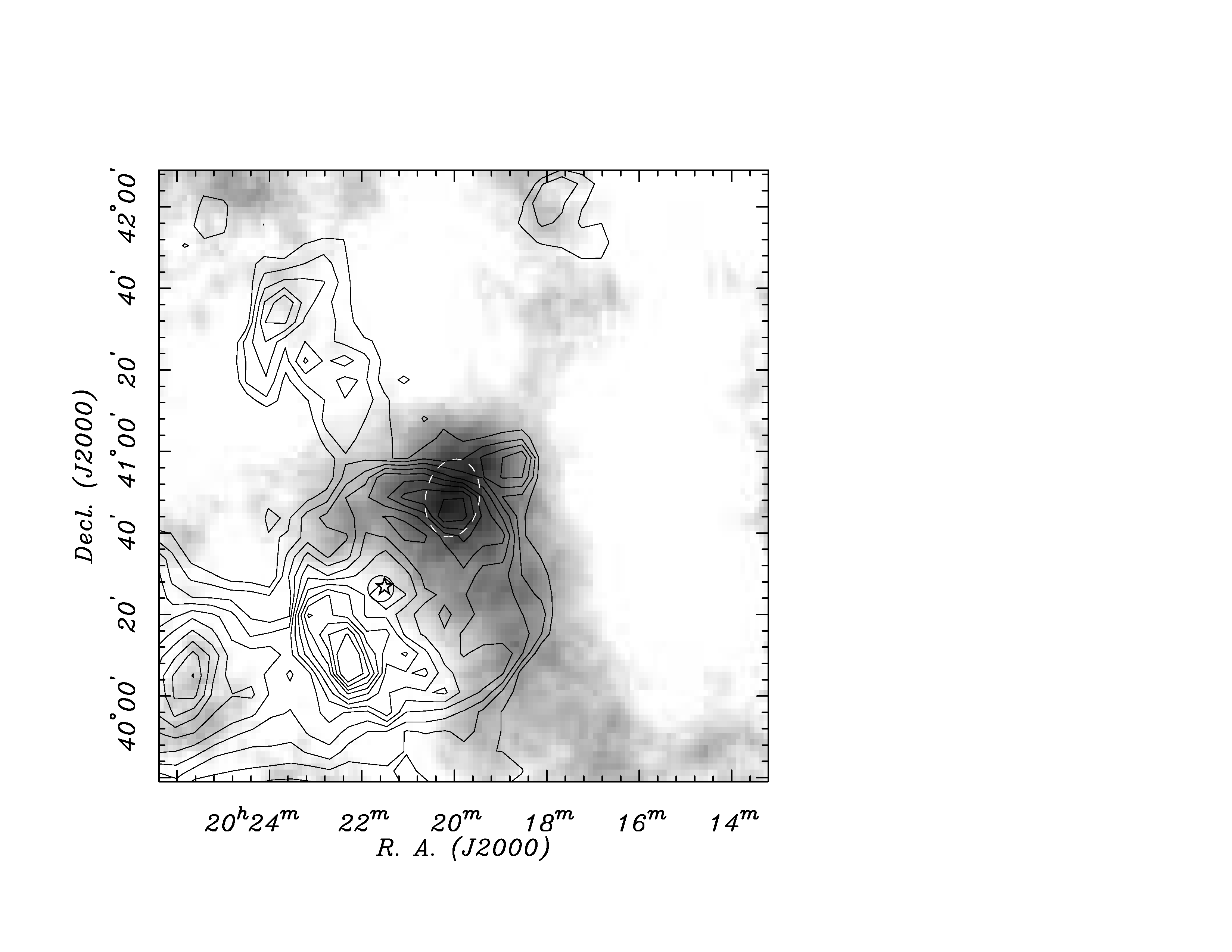 PRELIMINARY
LAT PSR J2021+4026
W
PSF
Ladouceur &
Pineault 2008
Black Contours –1.4 GHz (CGPS)
The TeV Sky, circa June 2010
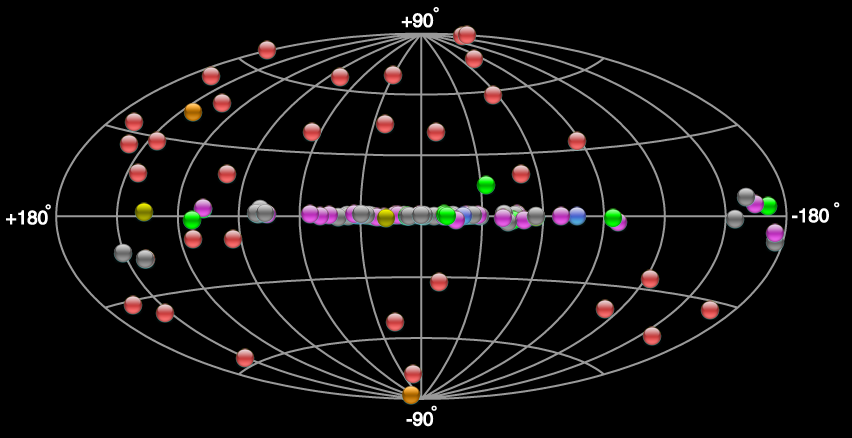 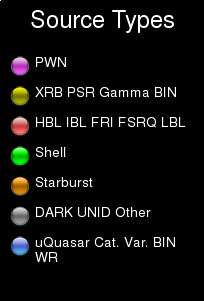 The TeV Sky, circa June 2010
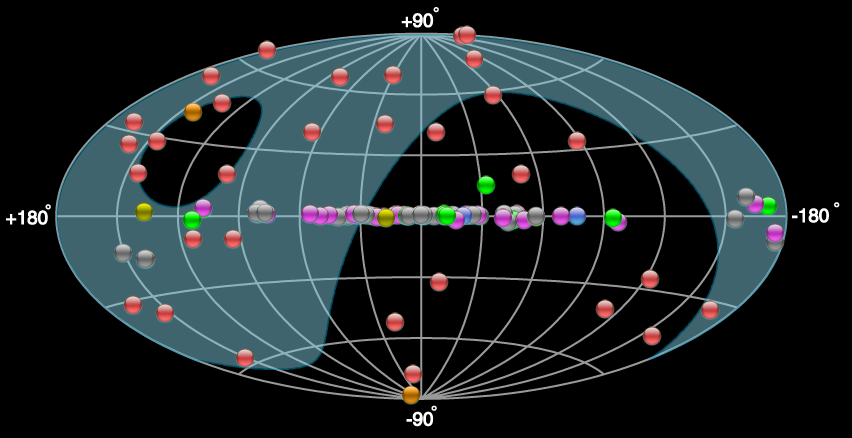 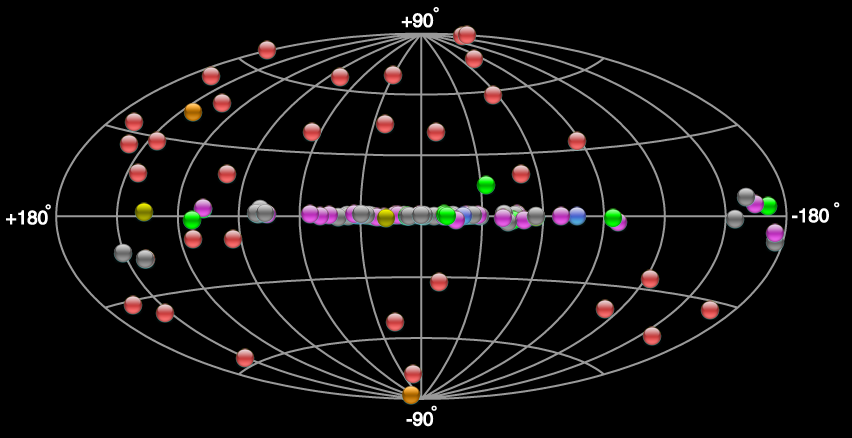 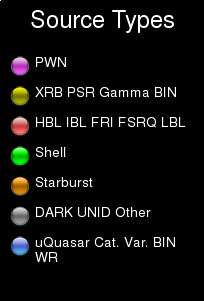 + Eta Car?
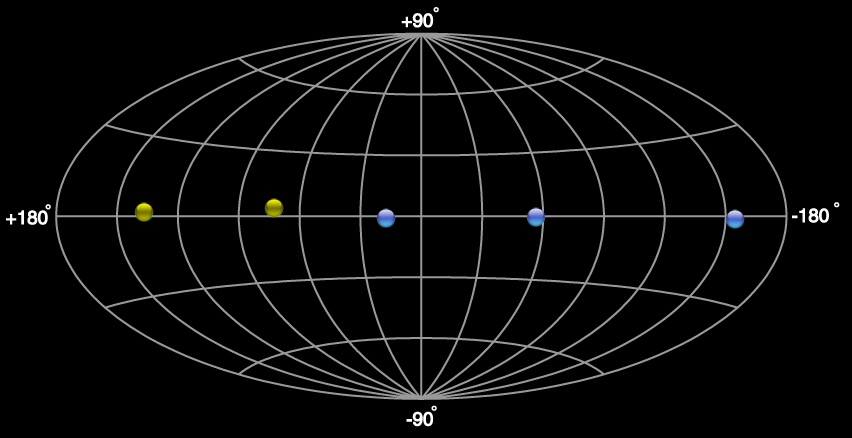 Gamma-ray
Binaries
Cyg X-3
Cen X-3
LS 5039
Cyg X-1
LS I + 61 303
PSR B1259-63
HESS J0632+057
Why are these few so interesting?
Binaries are the only variable galactic TeV sources
They are natural particle accelerators operating under varying, but regularly repeating, environmental conditions
Provide a constraining laboratory for models of particle acceleration, and gamma-ray production, emission and absorption processes
May provide the keys to an understanding of astrophysical jets
Each system is unique – and the population, as well as the data quality, is increasing
LS I +61° 303
Compact object (Black hole or Neutron star) orbiting an B0Ve companion (12M)
26.5 day, inclined orbit, e=0.54, circumstellar disk
extended radio structures; microquasar? but radio imaging shows morphology modulated by orbital position; pulsar wind.
Whipple limits, detected by MAGIC, then VERITAS (8.4σ, Γ=2.4±0.16stat±0.2sys)
Strong emission only detected near apastron (ϕ=0.5-0.8)
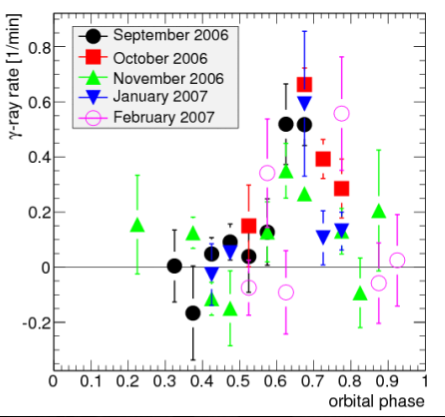 Superior
conjunction
VERITAS
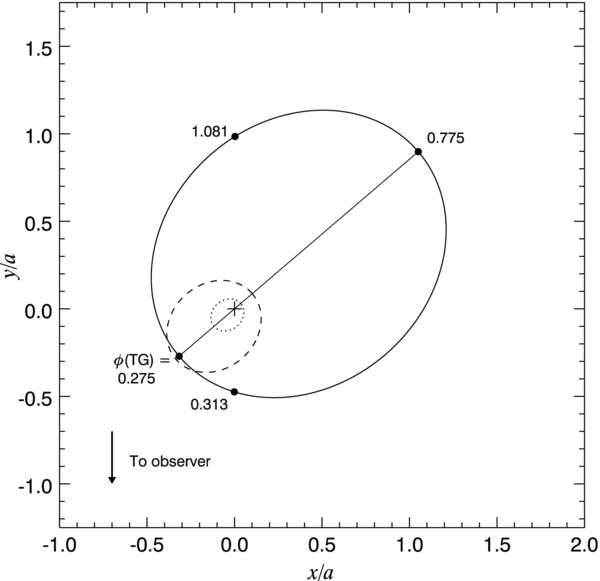 Apastron
0.7 AU
Peri-
astron
0.1 AU
Inferior
conjunction
Aragona et al. ApJ 2009
Superior
conjunction
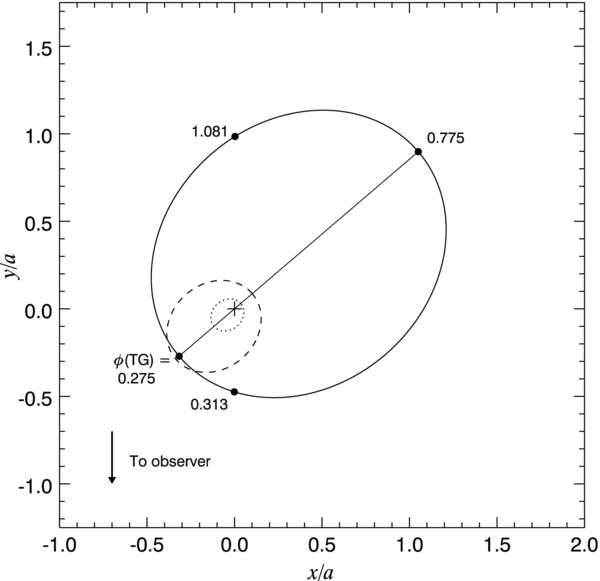 LS I +61° 303
Apastron
0.7 AU
Detected by Fermi-LAT (BSL)
Orbital modulation well measured
Emission peaks near periastron
Cut-off at 6 GeV observed between LAT and TeV - but not contemporaneous data
Peri-
astron
0.1 AU
Inferior
conjunction
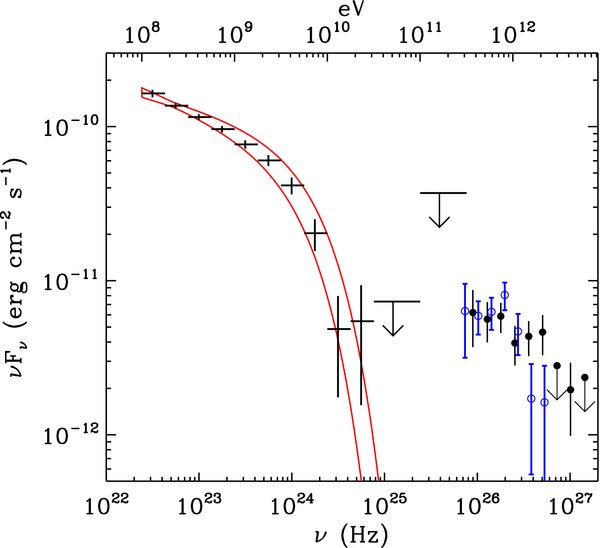 Aragona et al. ApJ 2009
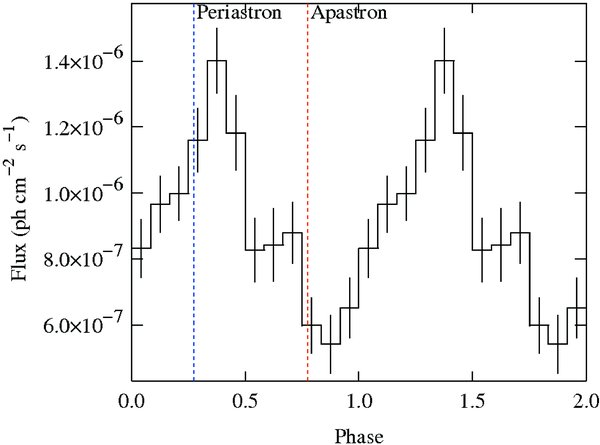 Fermi
Fermi
MAGIC/VERITAS
What’s going on?
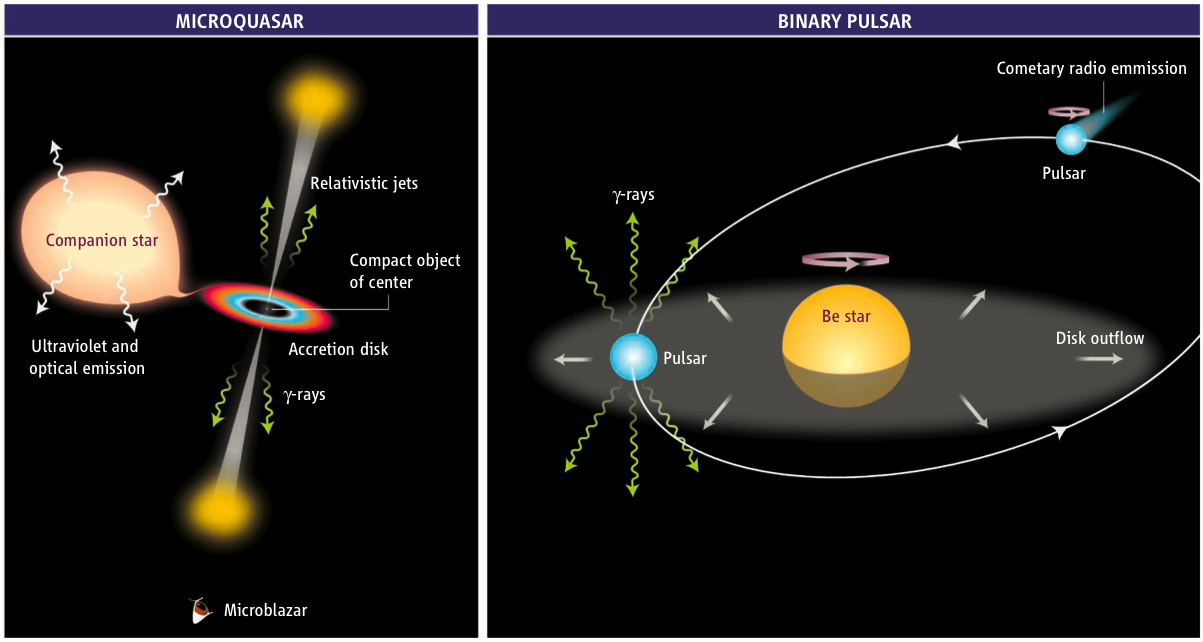 Wind-driven
Accretion powered
Mirabel (Science 309, 714, 2006)
Superior
conjunction
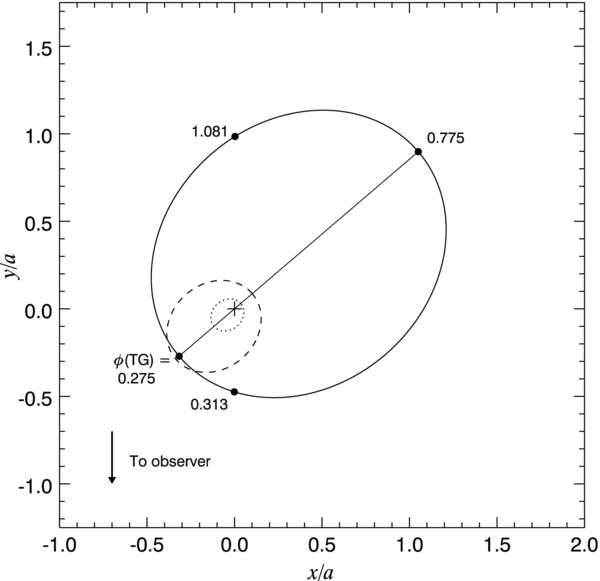 LS I +61° 303
Apastron
0.7 AU
Competing processes
Assuming Inverse Compton production -> high energy electrons boost stellar photons to gamma-ray energies 
At superior conjunction, Inverse Compton production peaks over all energies
At superior conjunction, photons > 30 GeV are most heavily absorbed
Doesn’t fit the lightcurves very well
Moderate Doppler boosting helps
Why is there a 6 GeV cut-off?
Different mechanism for GeV and TeV?
GeV emission spectrum looks like a pulsar – but then why is the GeV emission modulated at all? Where are the pulses?
Peri-
astron
0.1 AU
Inferior
conjunction
Aragona et al. ApJ 2009
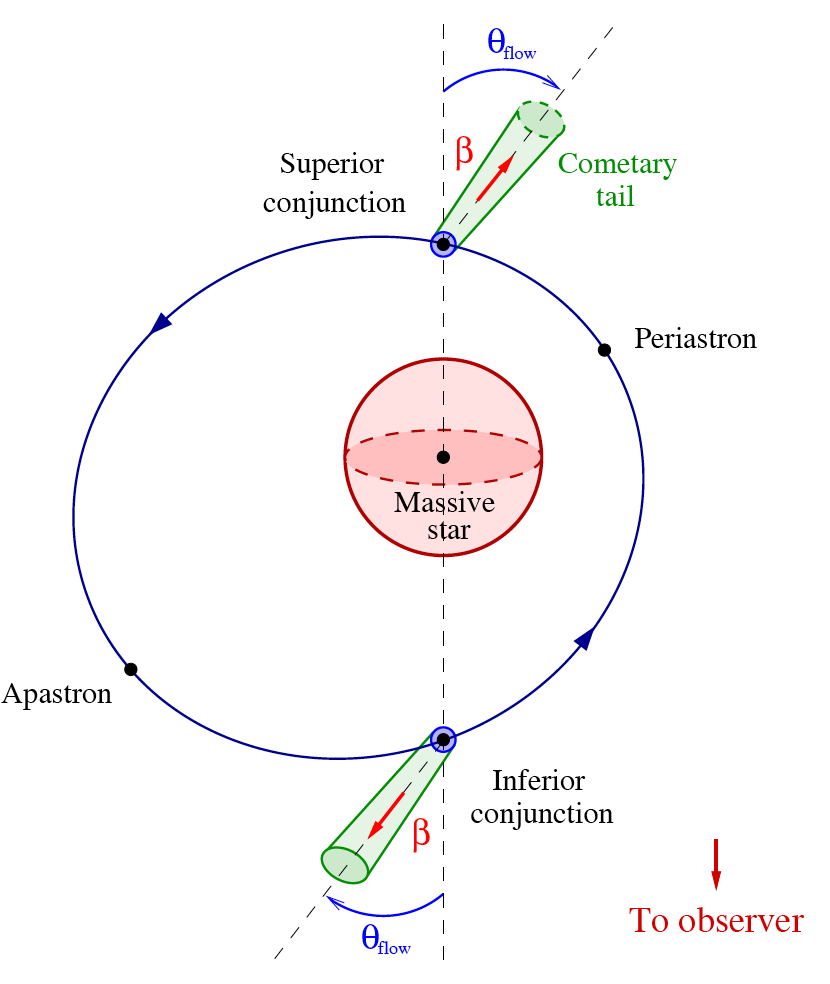 Dubus et al,
2010
LS I +61° 303
Contemporaneous observations complicate things further
No detection by VERITAS since the launch of Fermi, despite good exposure around apastron – but poor sampling…
New FERMI result (Richard Dubois)
No orbital modulation since March 2009 flux increase!!!
Is it “weather”? Are there longer-term cycles? More data needed!!
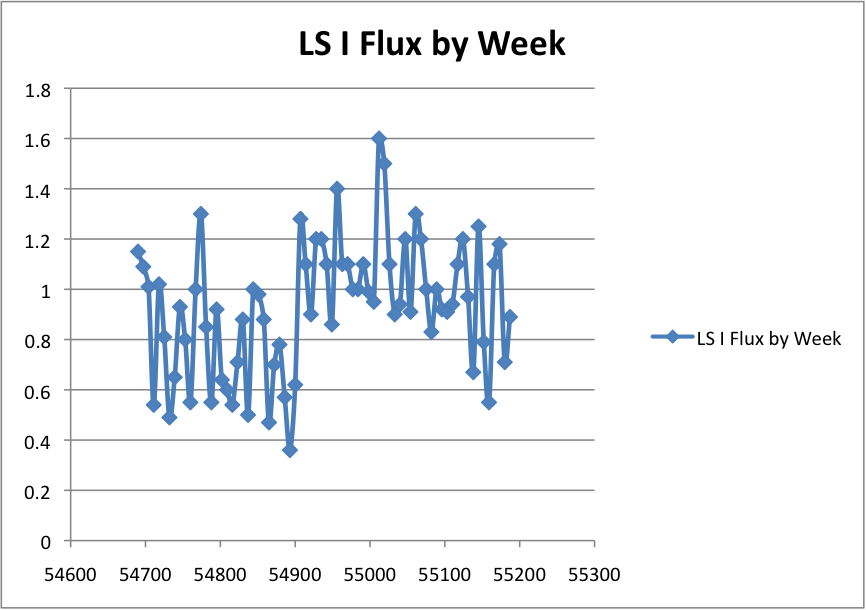 2008-2009
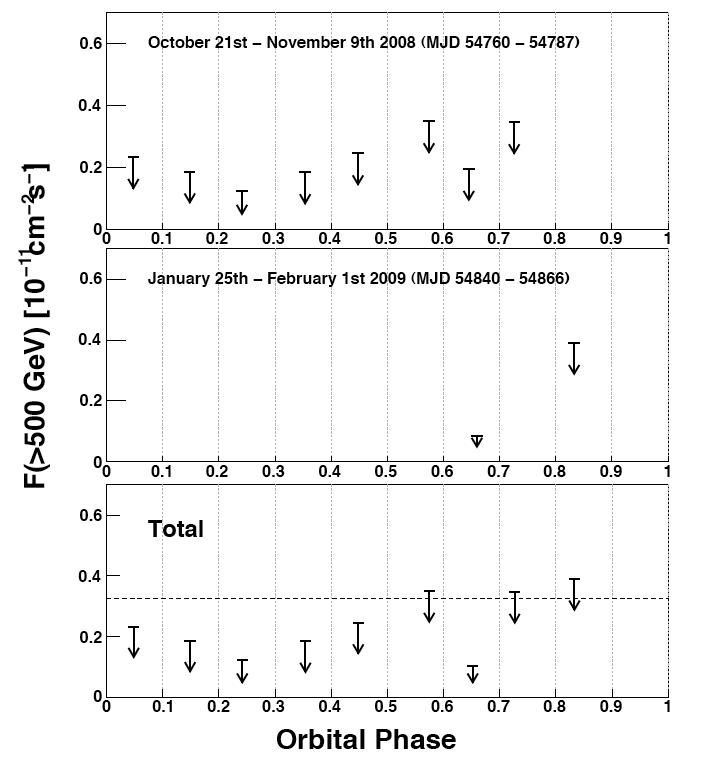 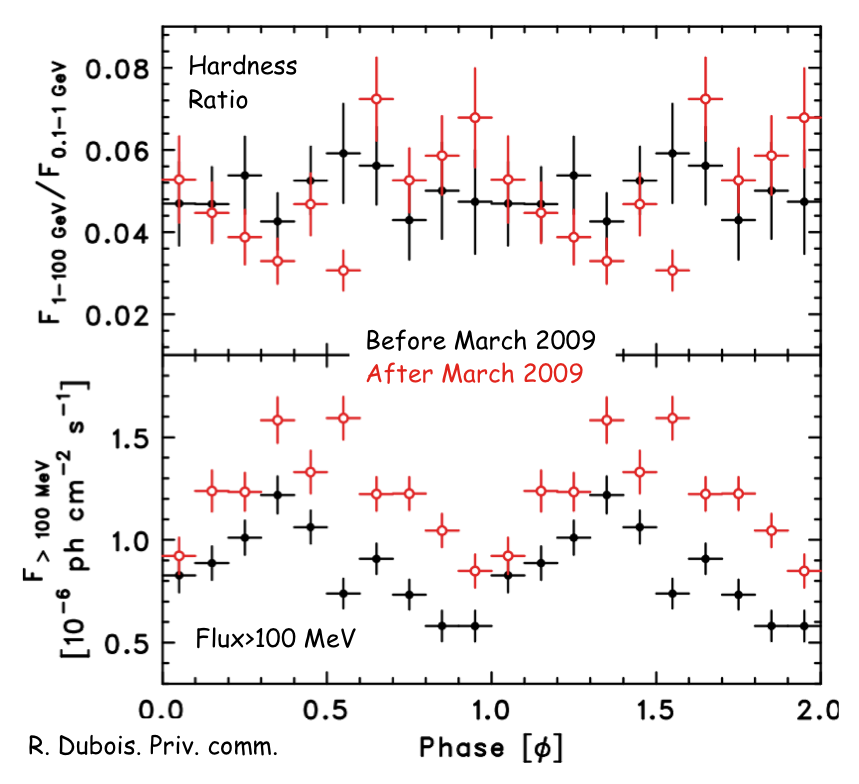 covers almost a complete orbit
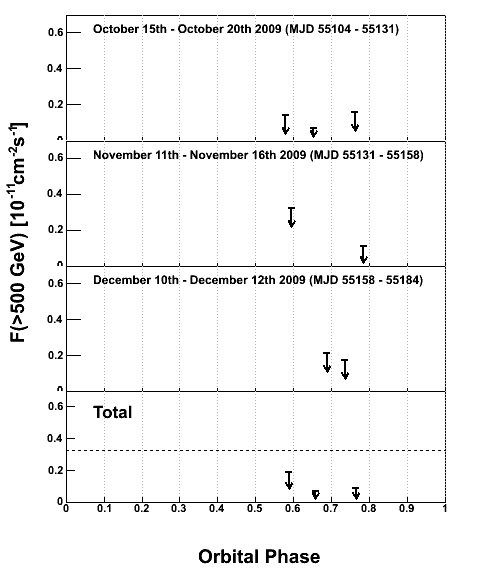 2009-2010
5% Crab
deep exposure near apastron
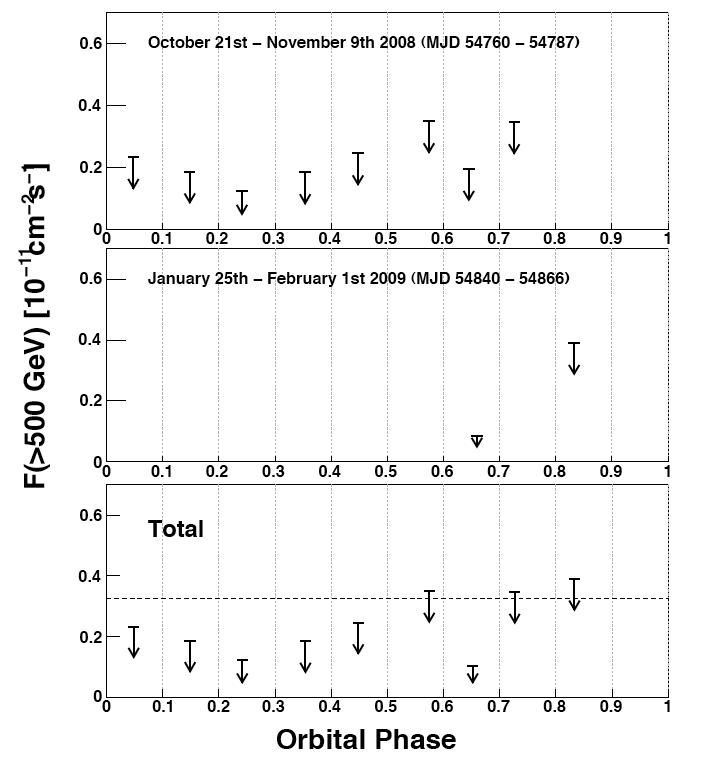 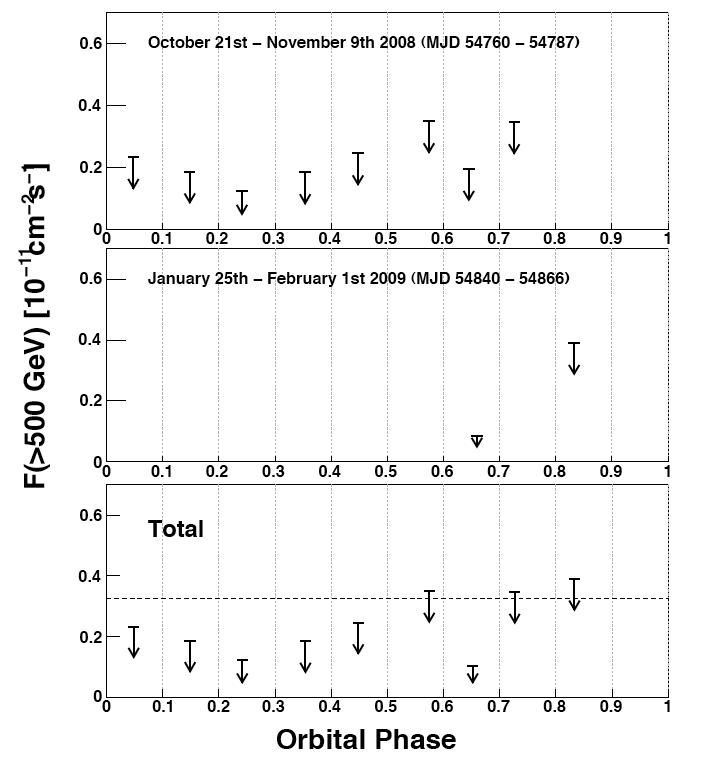 5% Crab
MJD
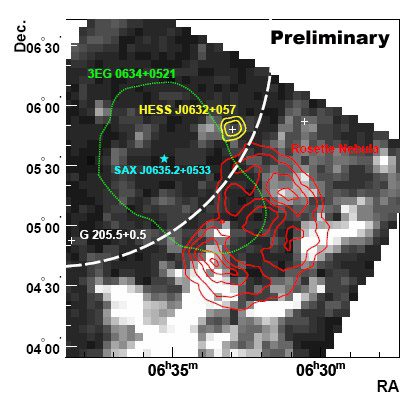 HESS J0632+057
Unidentified TeV HESS source in the Galactic plane (Γ=2.53, Flux~3% Crab)
A rare unresolved source (<2’)
VERITAS non-detection (2006 -2009) implied gamma-ray variability
MWL follow-up shows a hard spectrum X-ray source (Γ=1.2 – 1.9) & faint radio source coincident with a B0pe star (MWC148). Not a Fermi source.
Swift measures long term variability
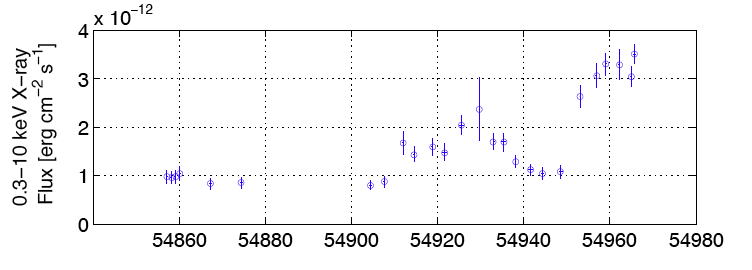 Falcone et al.  ApJ 2010
Swift
HESS J0632+057
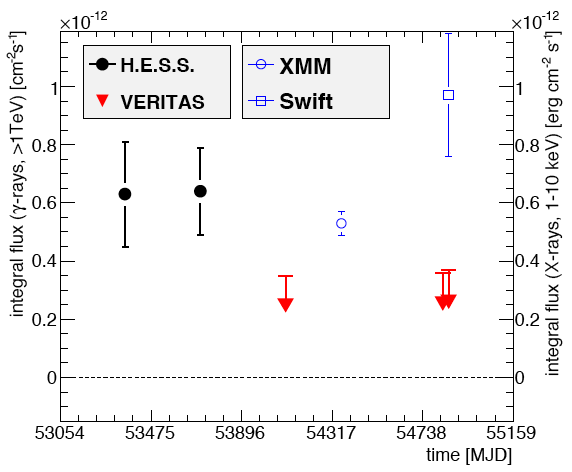 Unidentified TeV HESS source in the Galactic plane (Γ=2.53, Flux~3% Crab)
A rare unresolved source (<2’)
VERITAS non-detection (2006 -2009) implied gamma-ray variability
MWL follow-up shows a hard spectrum X-ray source (Γ=1.2 – 1.9) & faint radio source coincident with a B0pe star (MWC148). Not a Fermi source.
Swift measures long term variability
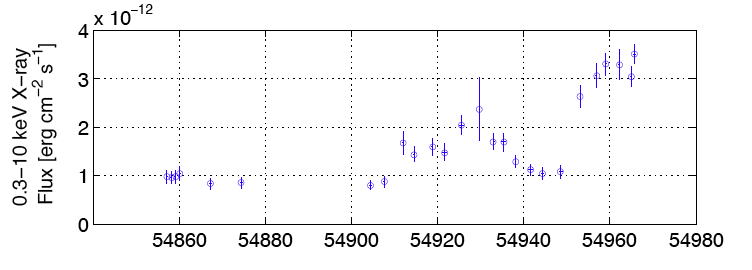 Falcone et al.  ApJ 2010
Swift
HESS J0632+057
Recent observations show a clear VERITAS detection, at ~50% of the original H.E.S.S. flux (Gernot Maier, Jeff Grube)
Position agrees with HESS J0632+057 and MWC 148
More data needed! Is it a TeV binary? Detection of orbital modulation at any wavelength would be definitive.
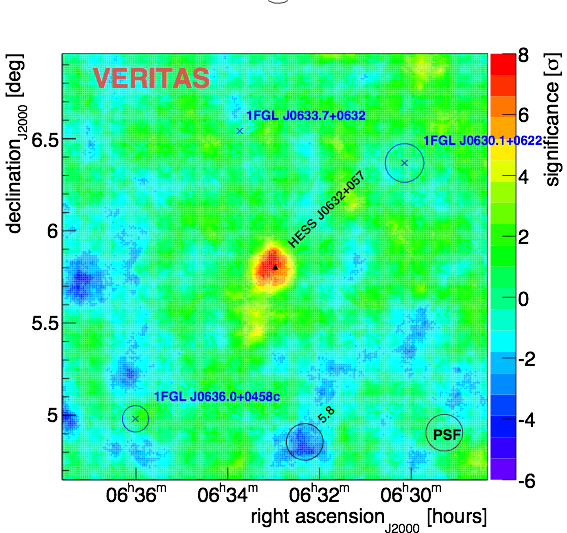 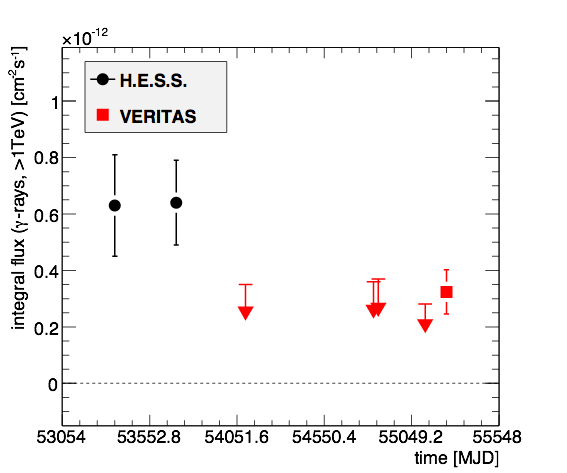 preliminary
preliminary
Feb/March 2010
1A0535+262
HMXB, Be-star and X-ray pulsar (PSpin=104s)
Orbital period 110 d, eccentric orbit (e= 0.47)
Distance 2.4±0.4 kpc
Hard X-ray spectra; non-thermal particle populations
Giant outbursts every ~5 years since 1975
VHE emission?: Cheng & Ruderman mechanism; VHE maximum expected about 10-20 days after X-ray flare (Orellana & Romero 2004)
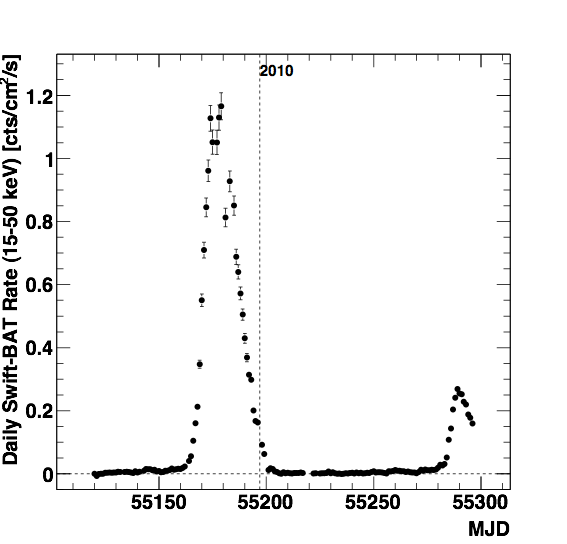 ~5 crab
But: no detailed modeling for VHE emission, no flux prediction, SED, etc.
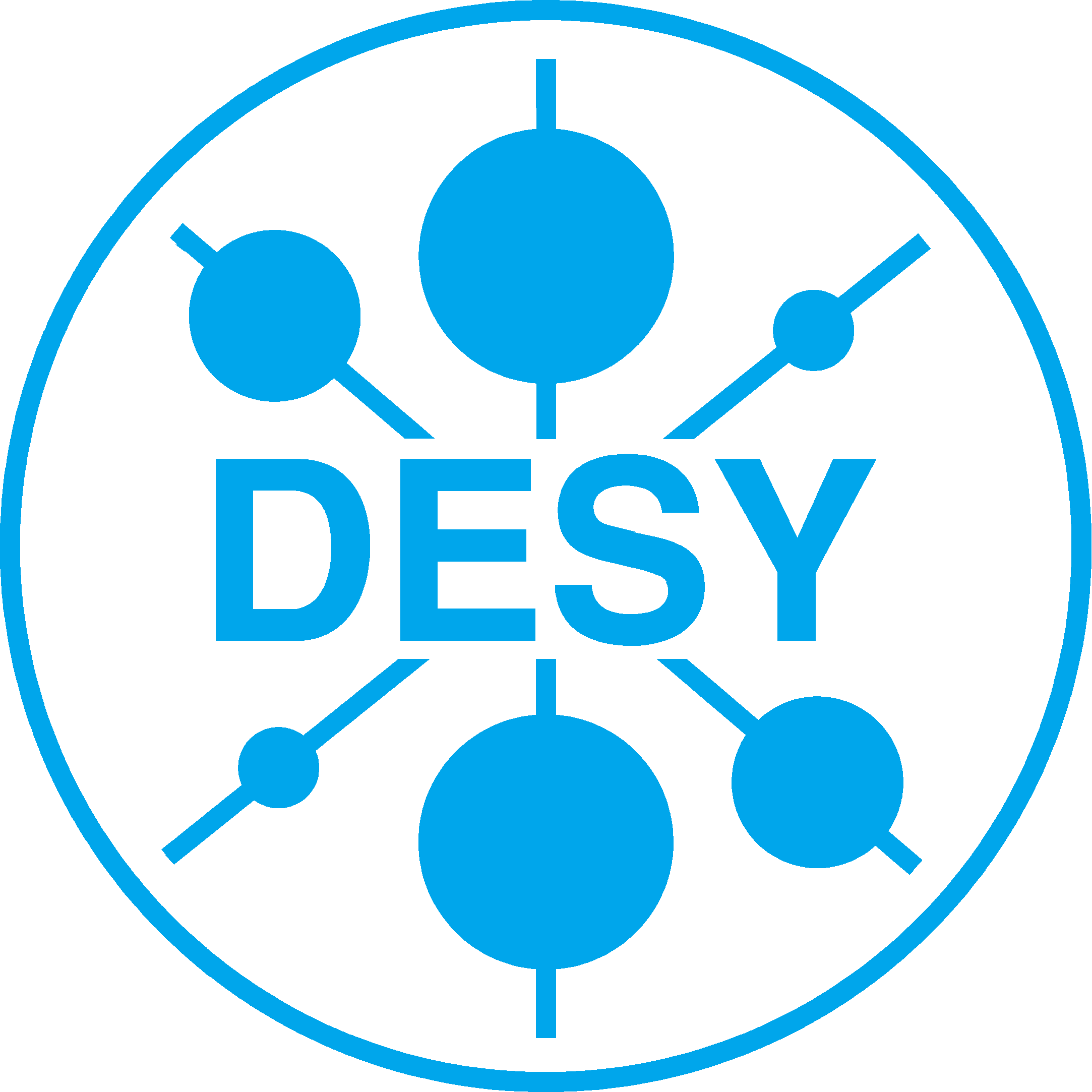 1A0535+262
Dec 2009: ToO triggered on flaring Be/X-ray binaries
 23 hours of data with VERITAS, all high elevations: mean ~70o
Good coverage of flare phase (rising/falling edge), apastron and periastron approach
Flare occurred at best time for VERITAS
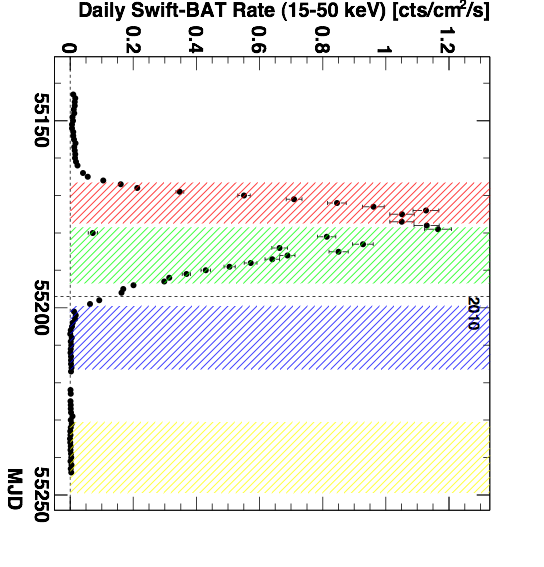 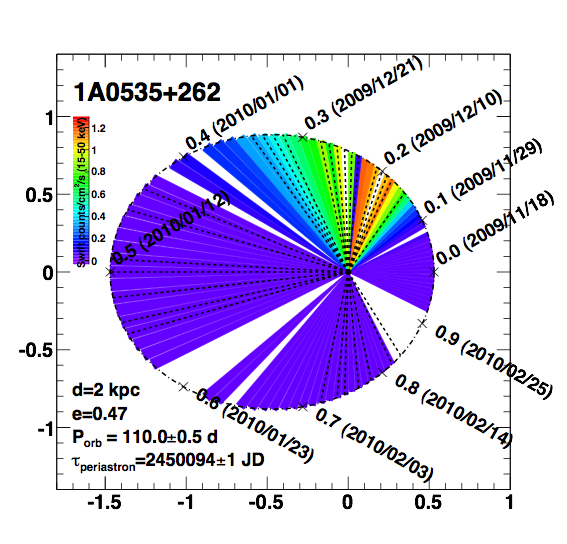 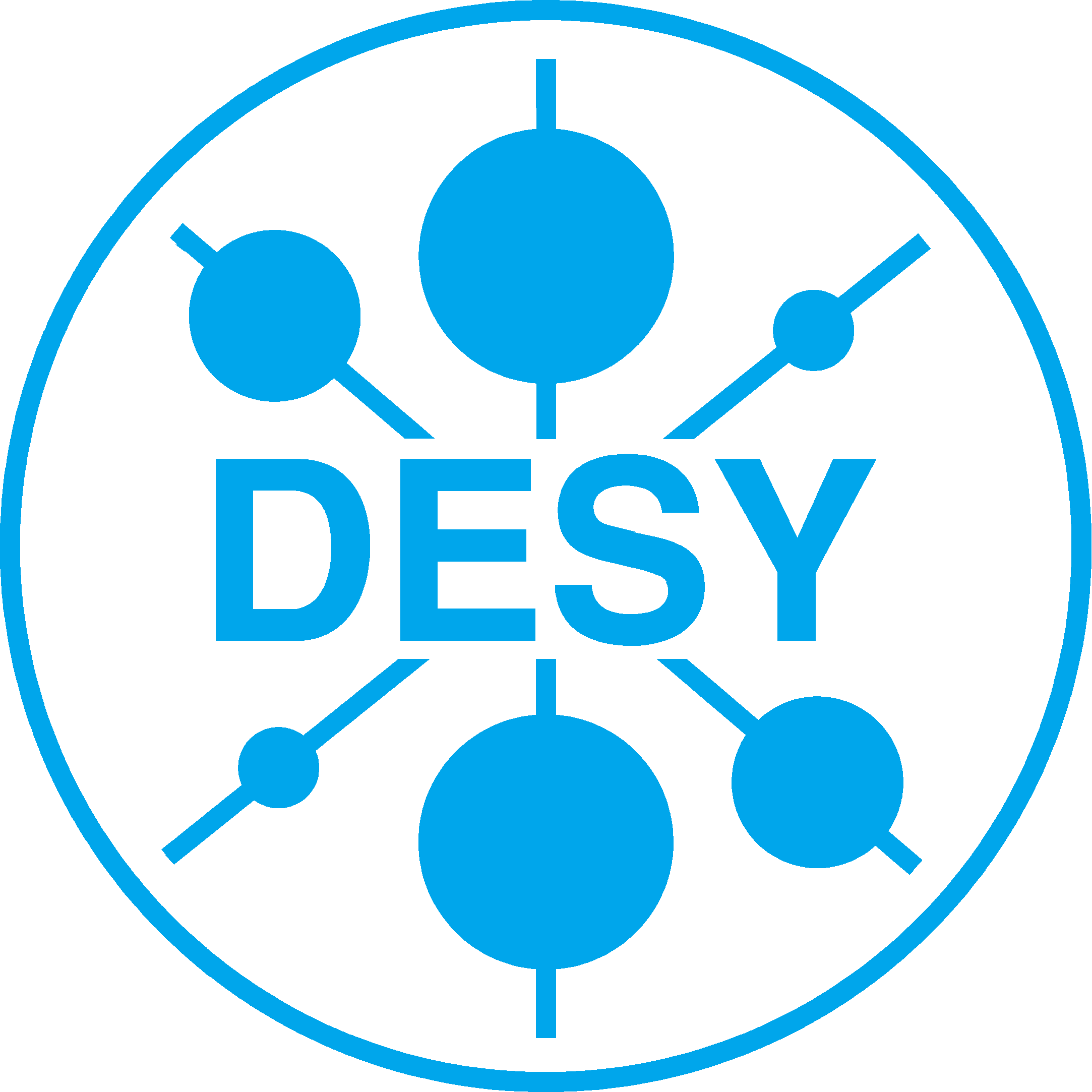 1A0535+262
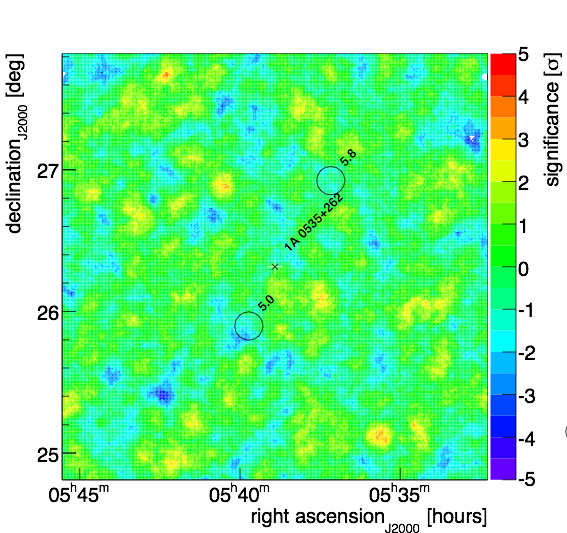 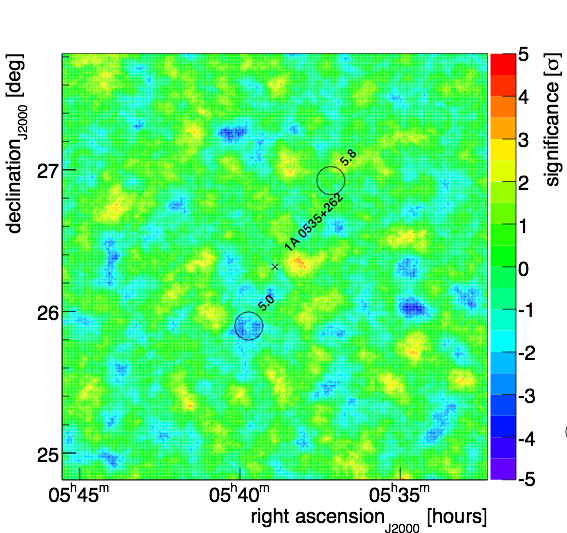 Flare - rising
Flare - falling
Results still in prep. (Gernot Maier, Angelo Varlotta)
5-8 hours of VERITAS observations in each bin
No VHE emission detected
99% flux upper limits above 300 GeV: 0.5-2% Crab Nebula flux
Lots of data at other wavelengths available
Definitive results with this generation of IACTs
preliminary
preliminary
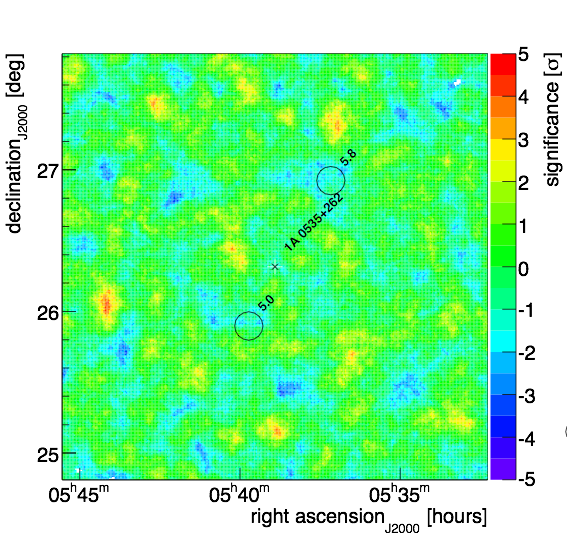 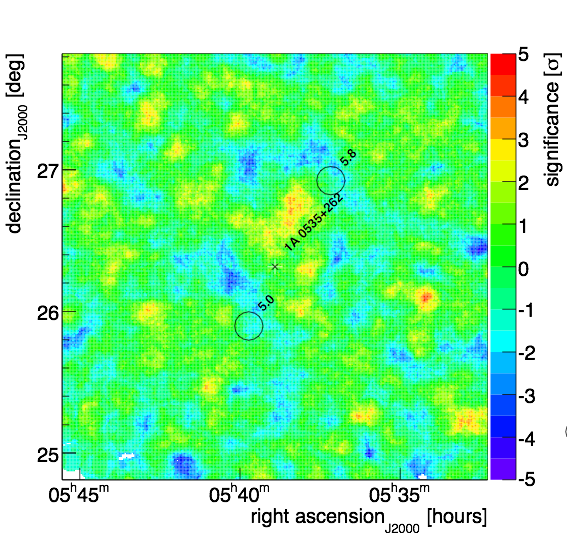 Apastron
Periastron approach
preliminary
preliminary
Summary
VERITAS is operating well
 both surveying and pointed observations have been fruitful, but galactic time is limited. Pointing is the most efficient, especially post-Fermi.
Gamma ray binaries continue to surprise
LSI +61 303 is among the largest VERITAS datasets (~100 hours total)
Not detected in  VHE since the Fermi launch, despite reasonable apastron coverage with a much more sensitive instrument

HESS J0632+057 is a variable TeV and X-ray source
VERITAS now confirms the detection

Definitive measurement of 1A0535+262 during a flare state.
Open Questions
Given the constraints on galactic observations with VERITAS, What should we look at?

Binaries: 
Is  LSI+61303 definitely a pulsar/ Be star wind-driven system?
What are the true observational characteristics of the system?
How to explain these observations with fewest assumptions?

What is HESS J0632+057?

Where are the other binaries? Why no LMXRBs at TeV?
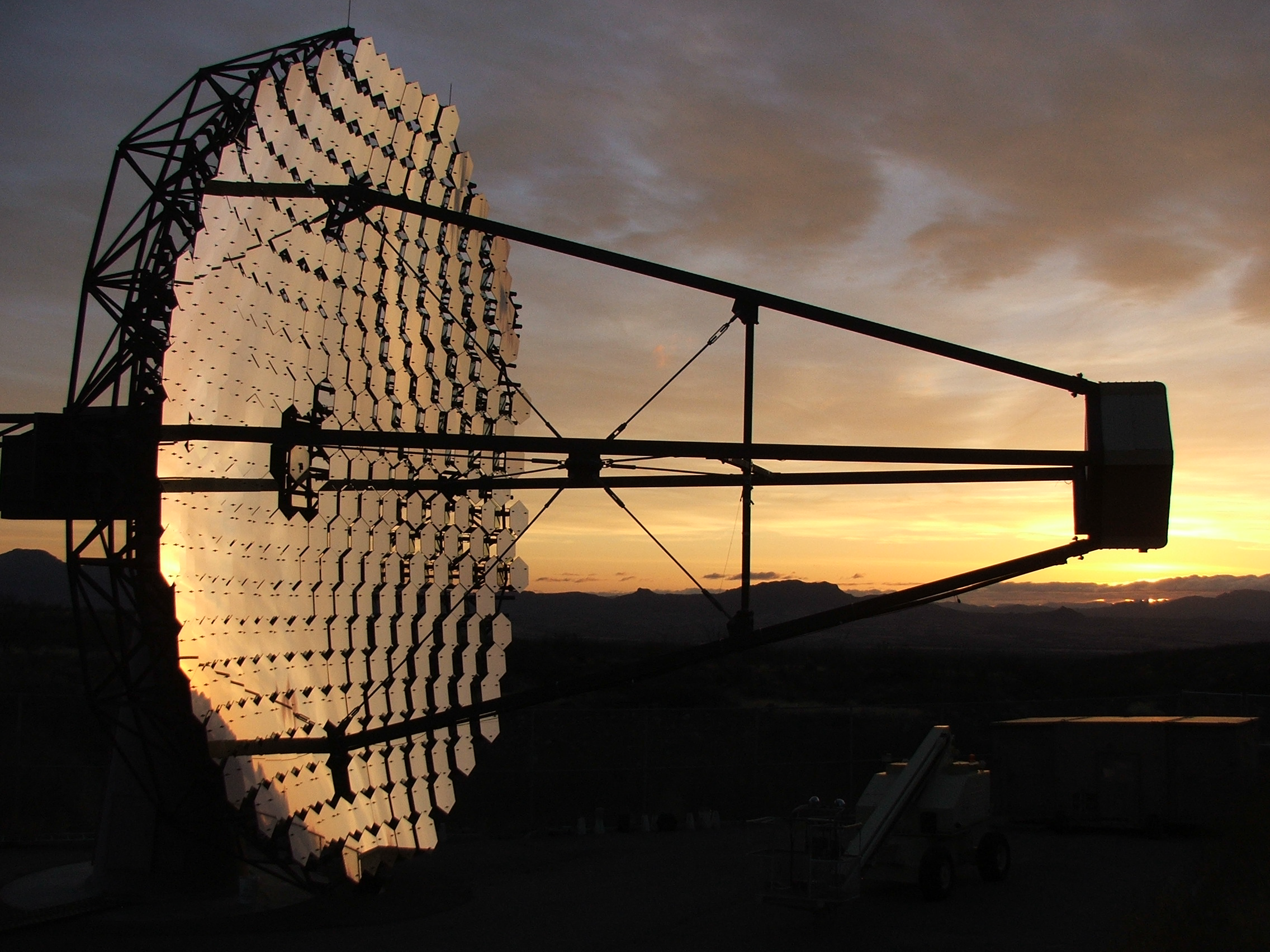